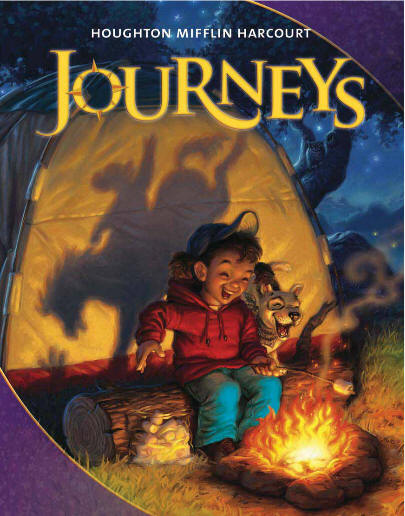 Unit 3
Journeys Reading Series 
Houghton Mifflin Harcourt

PowerPoint created by: Lisa Bays
http://mrshopkinsclass.weebly.com/unit-1.html newsletter
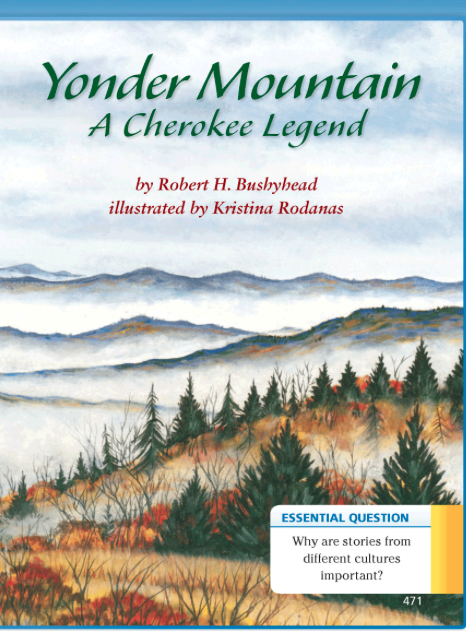 Unit 2Lesson 13
http://cmecka.edu.glogster.com/glogs/
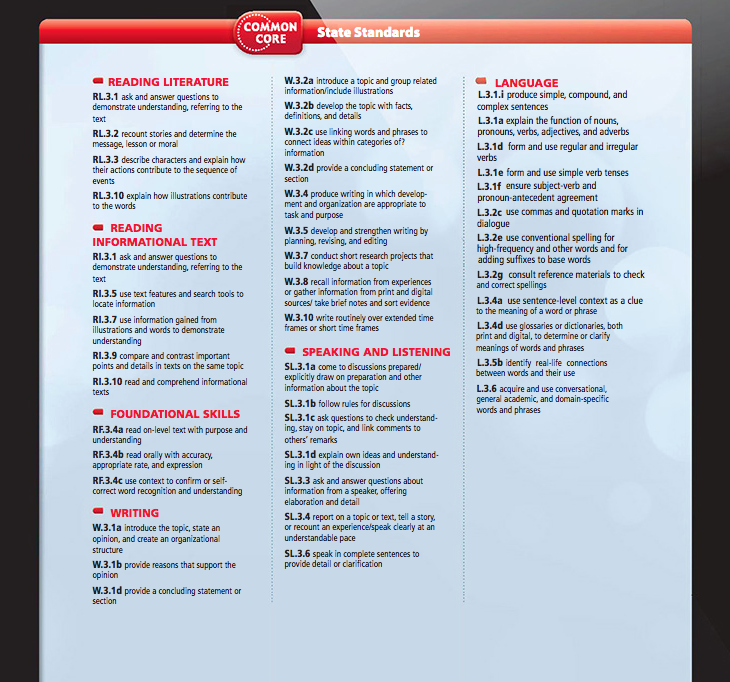 Green Screen to use with Touch Cast
Daily
Proofreading
Think Through The Text
Student’s edition
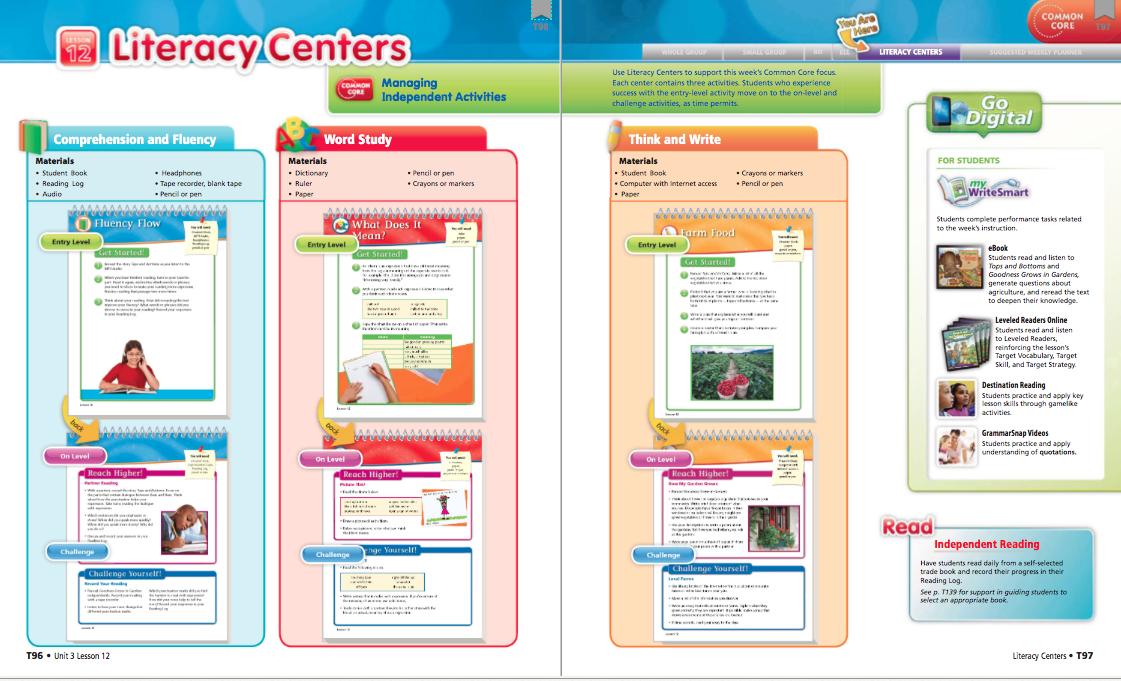 Literacy Centers
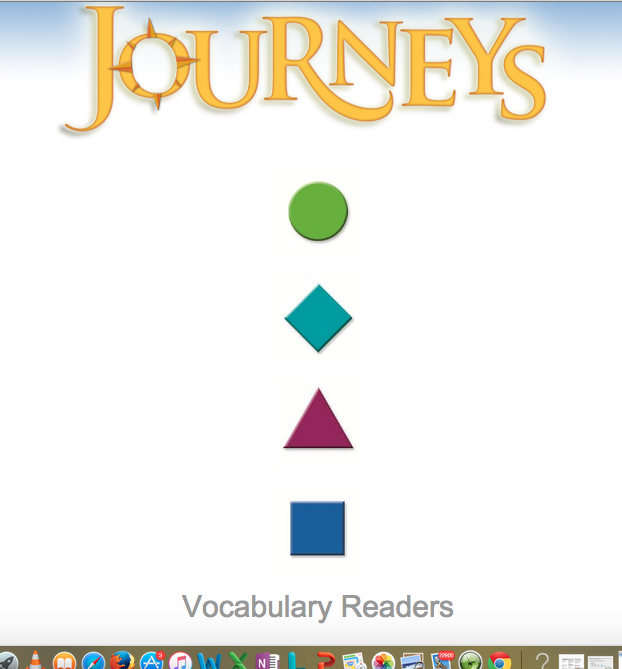 Click here
All Leveled Readers                 Student’s Lexiles’~480~610~600~470                ~570  Voc. Readers
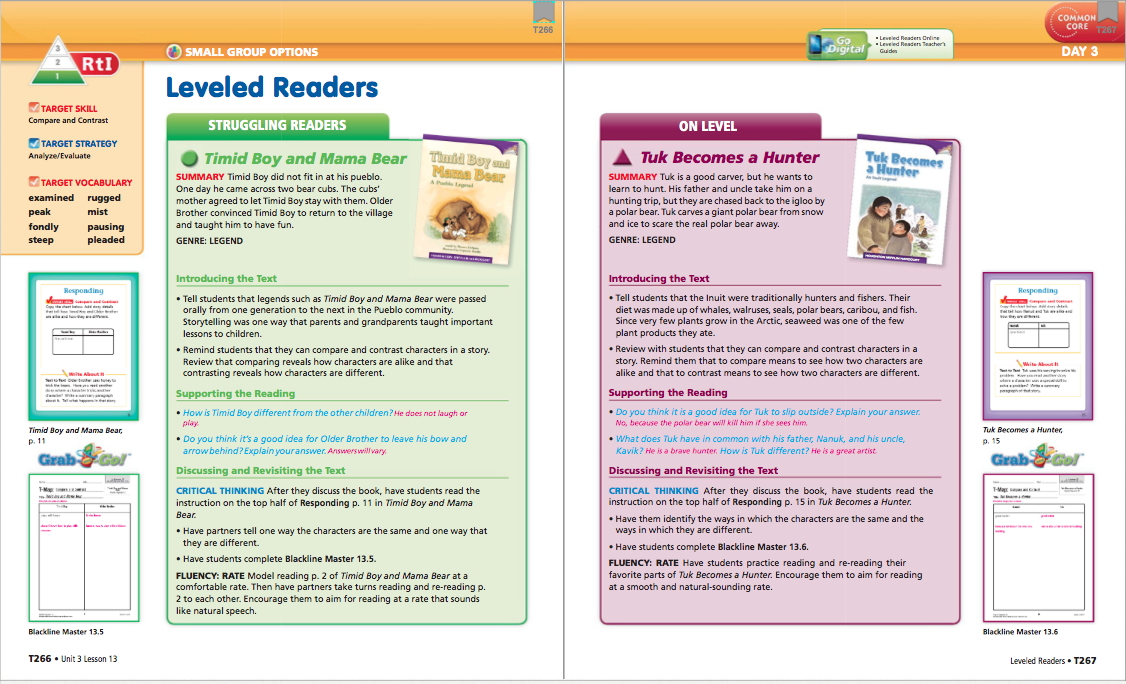 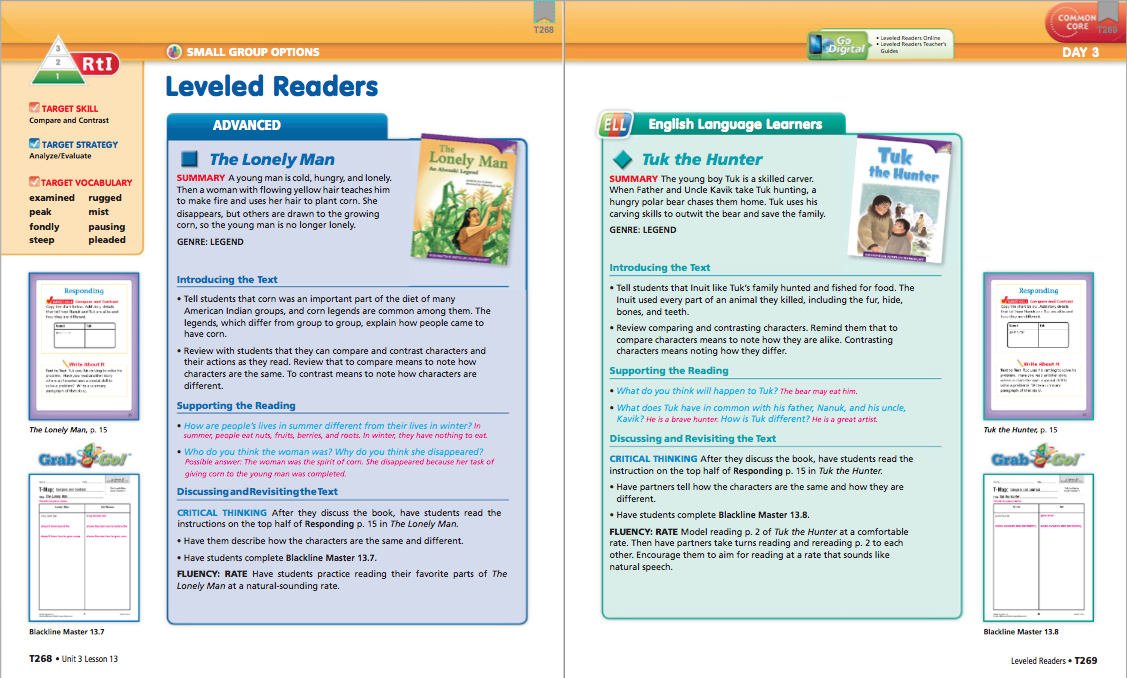 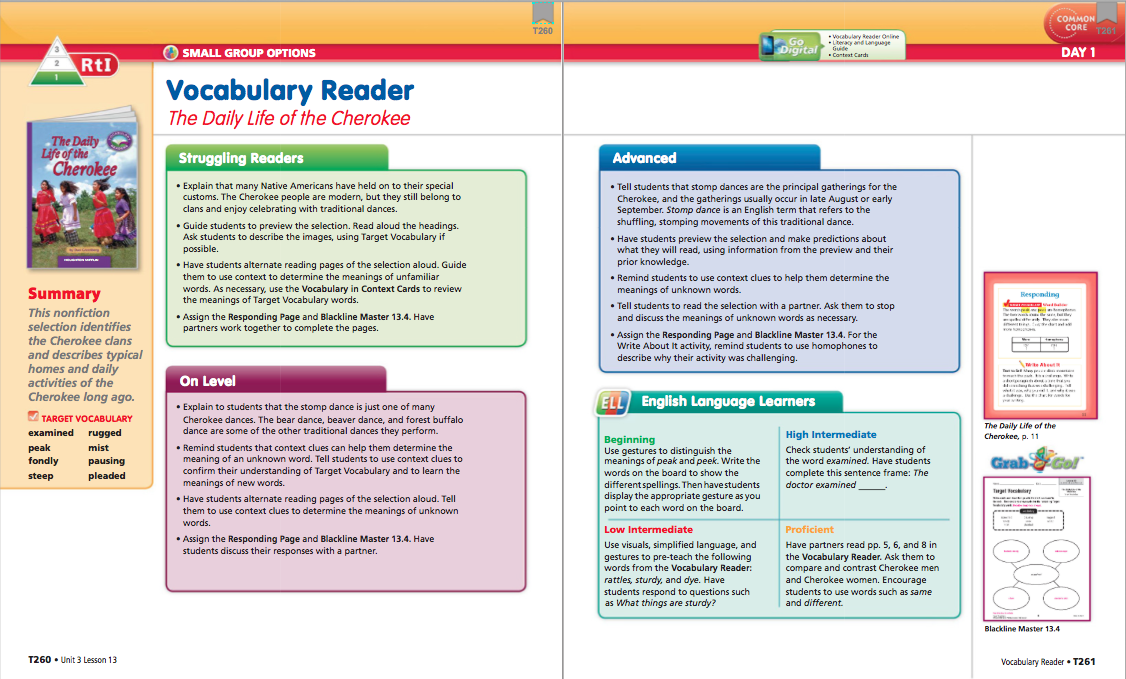 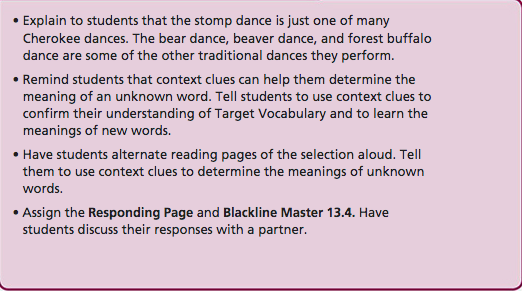 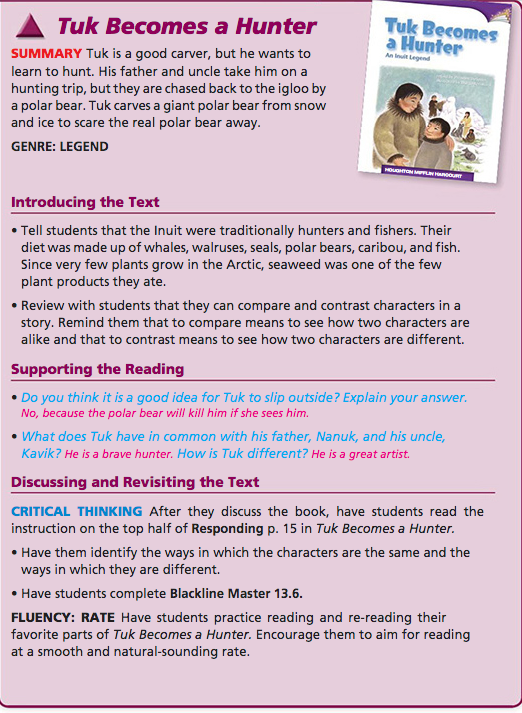 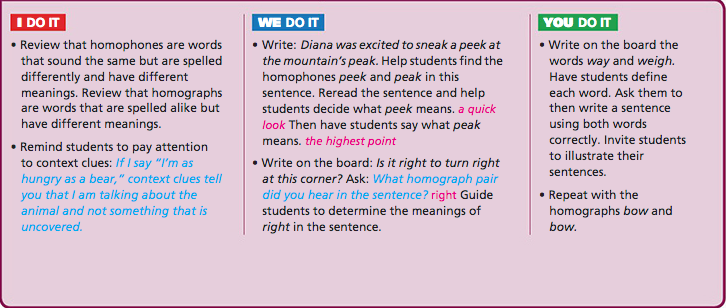 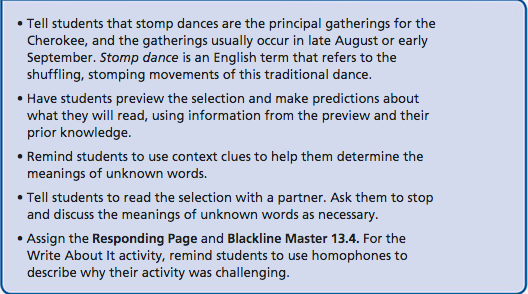 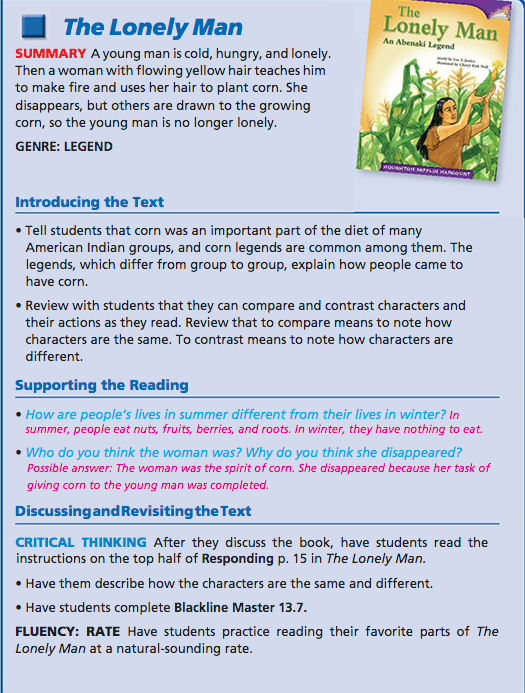 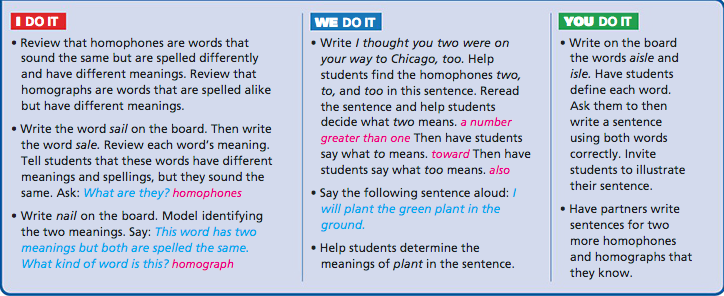 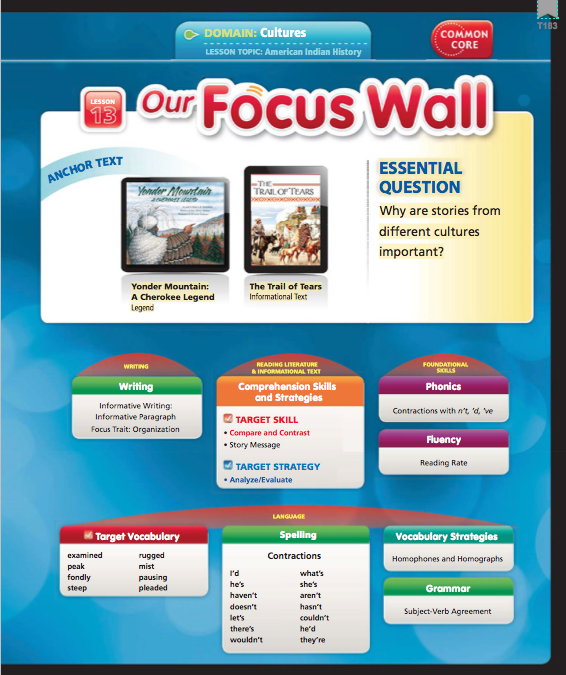 Go to Focus Wall
Pretest Monday
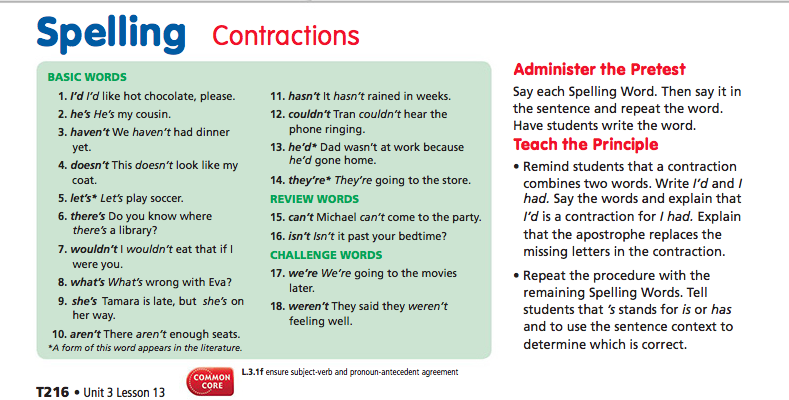 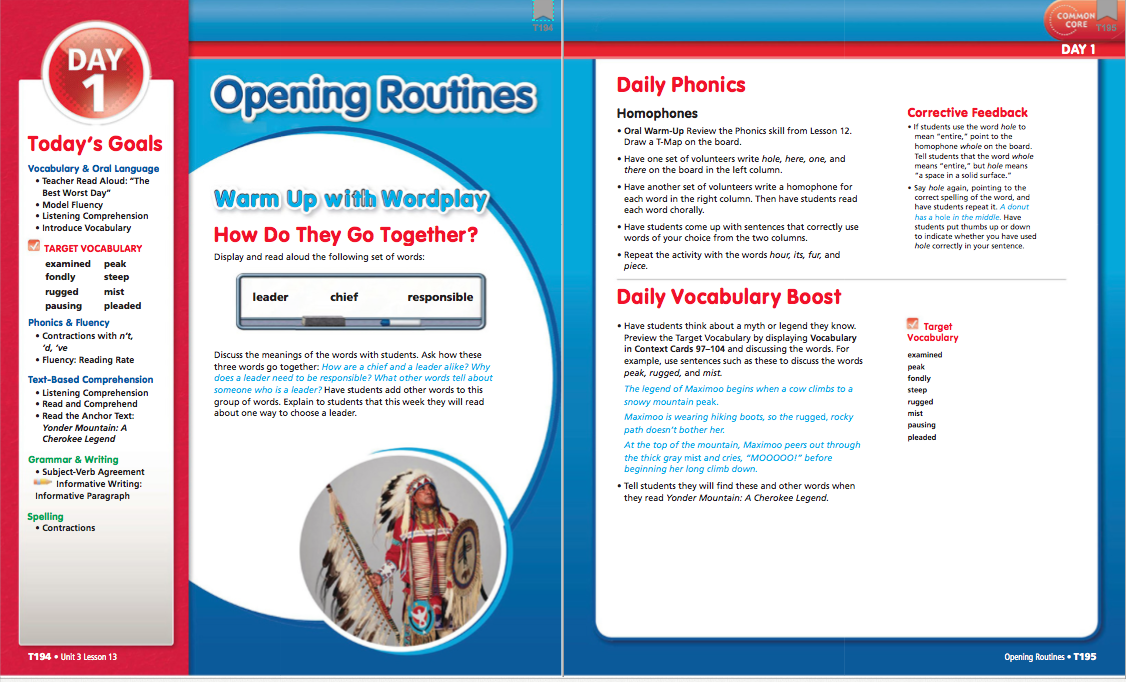 Day 1
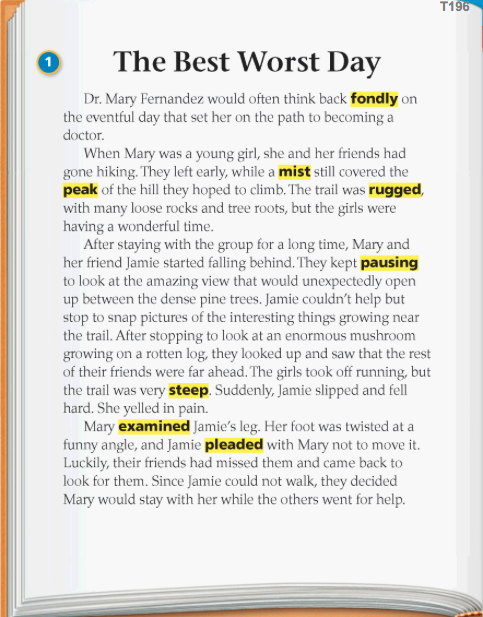 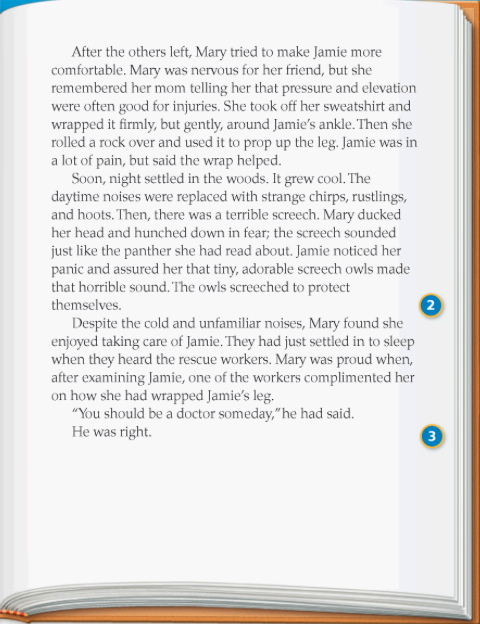 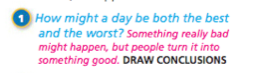 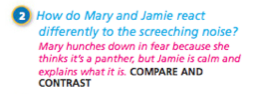 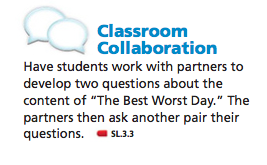 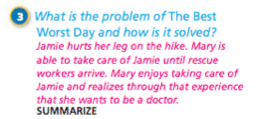 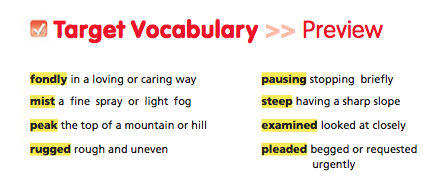 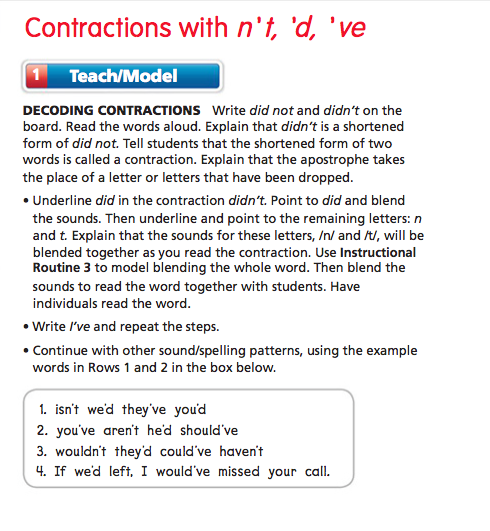 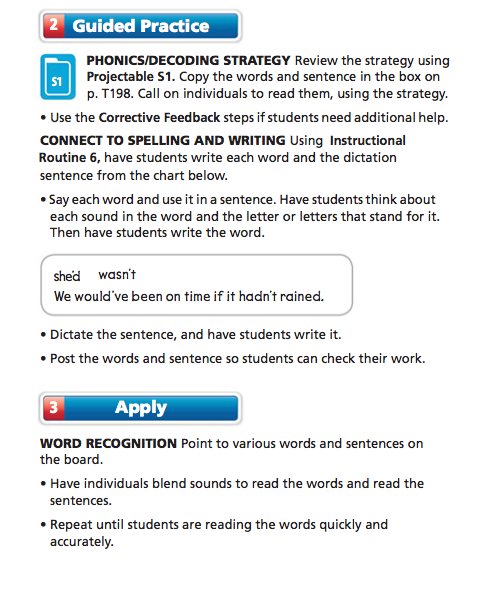 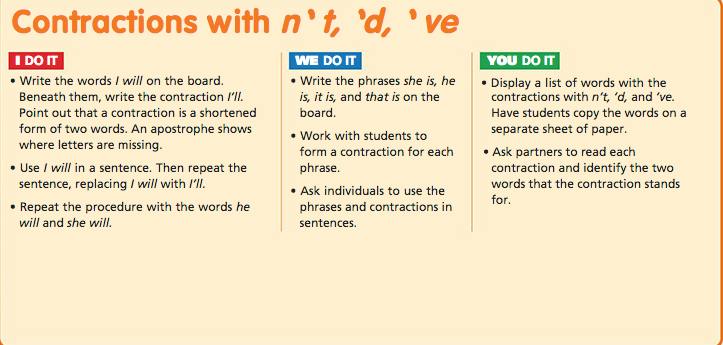 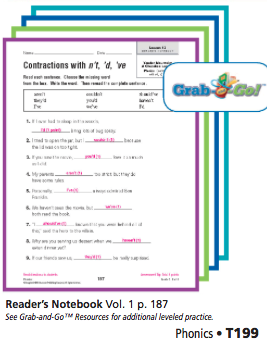 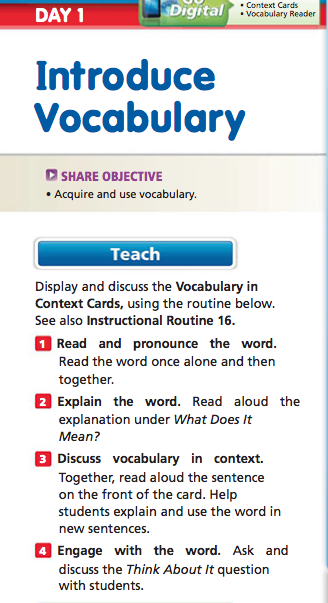 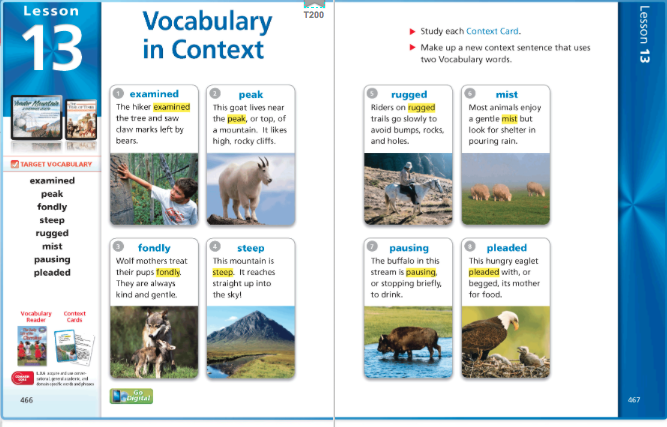 Play Password
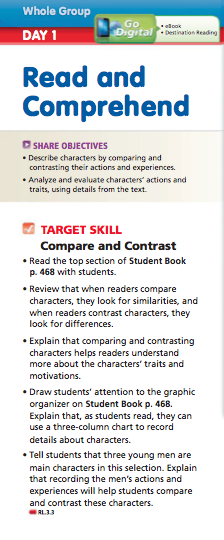 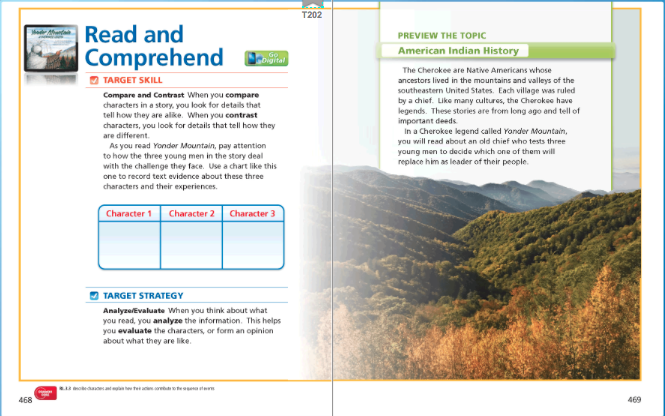 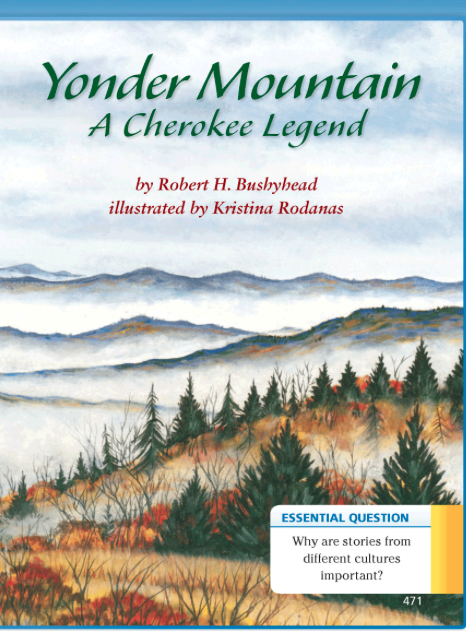 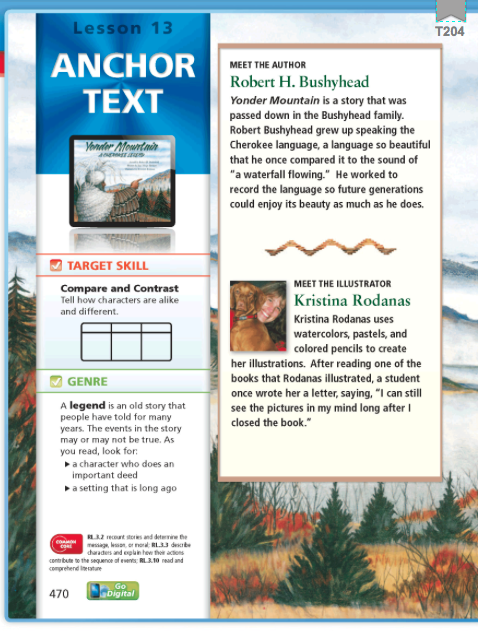 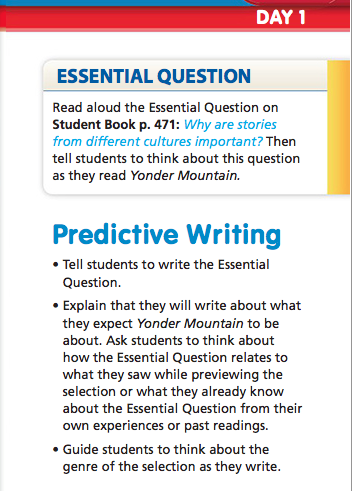 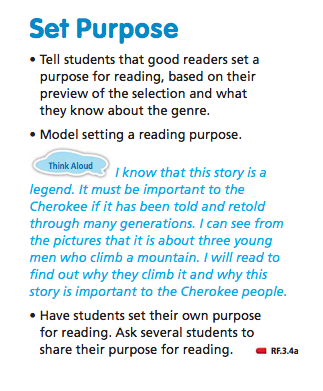 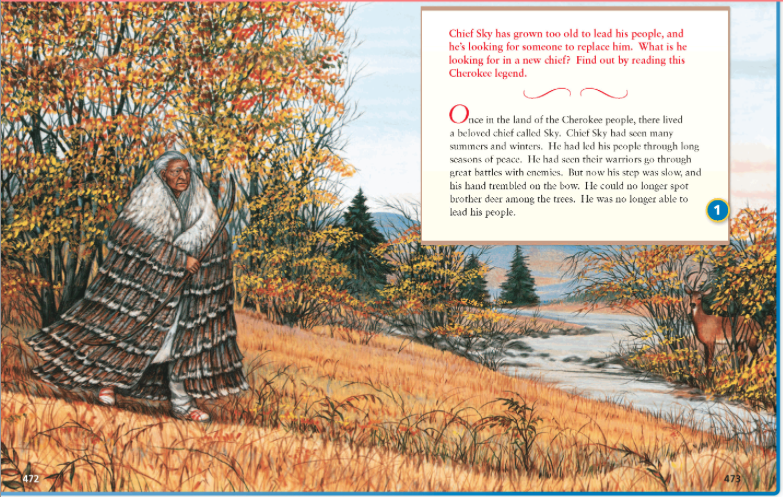 Auto
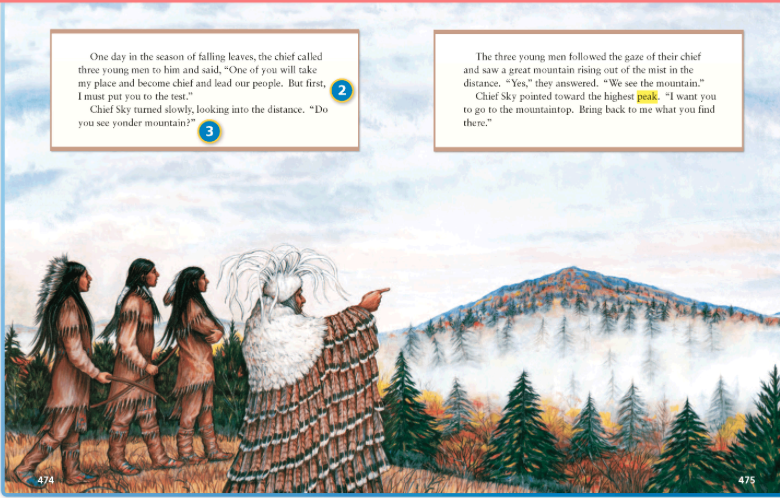 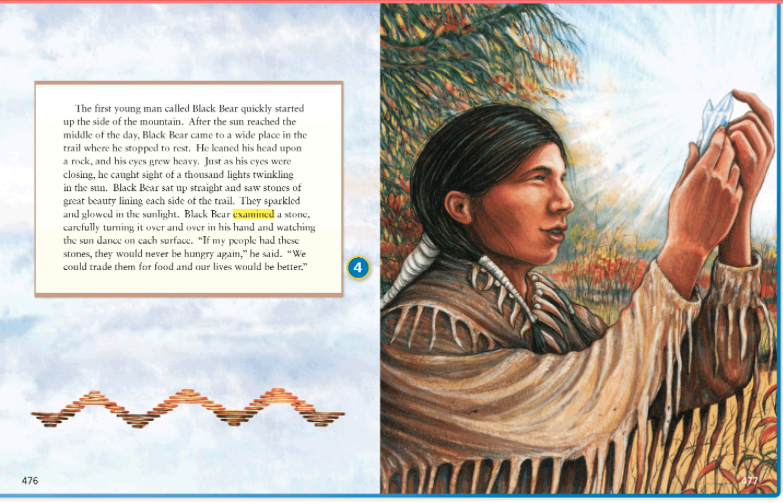 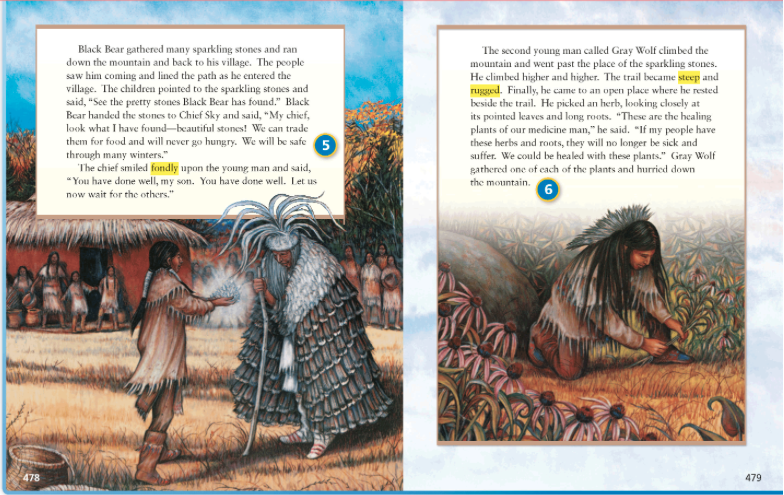 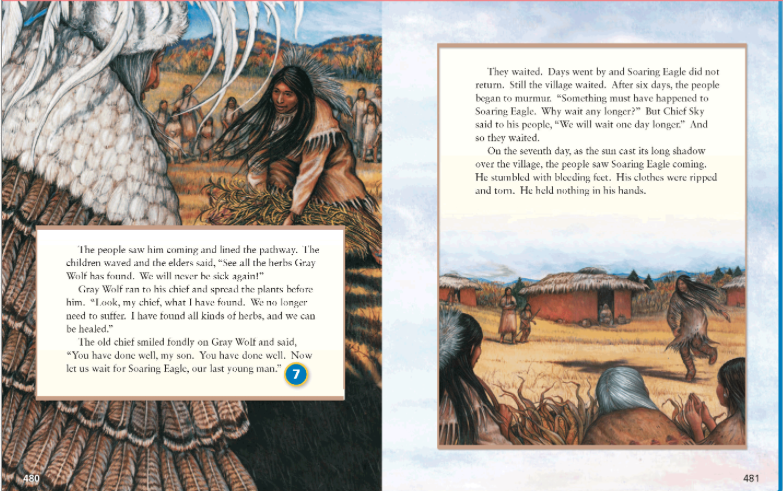 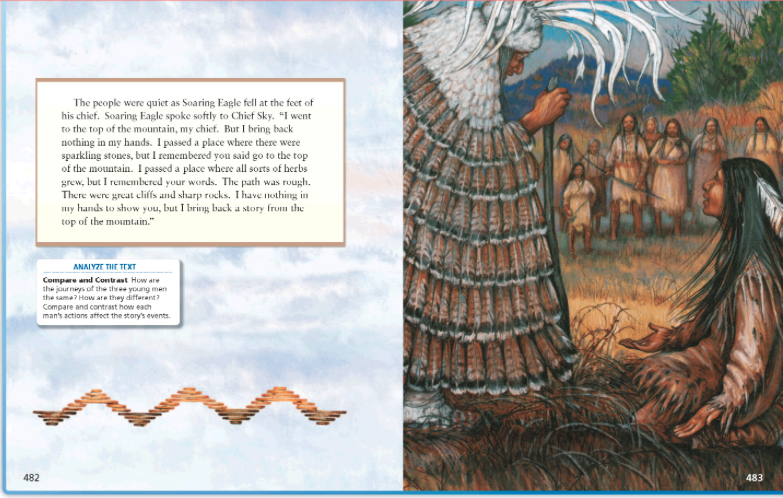 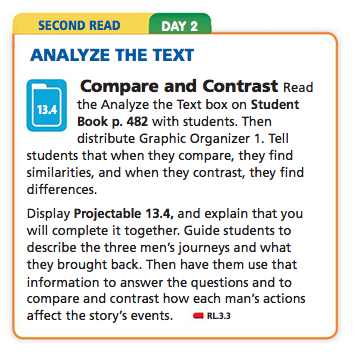 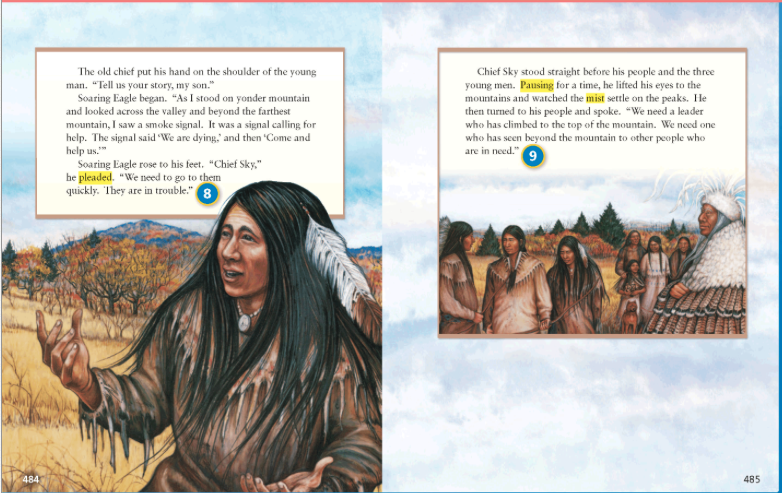 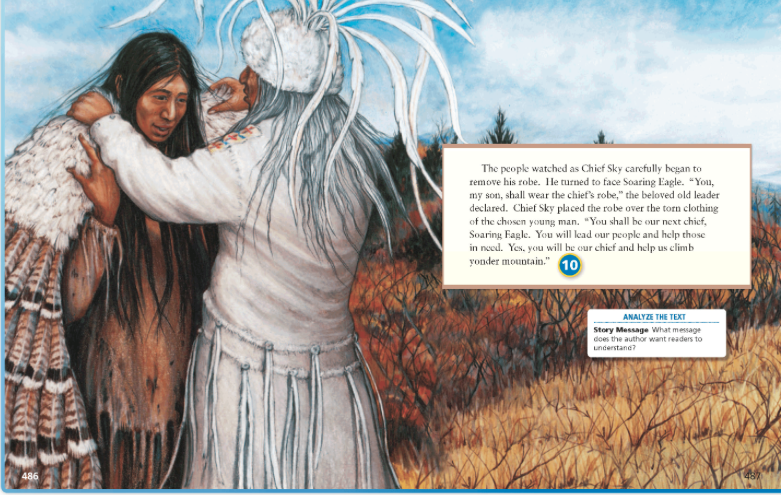 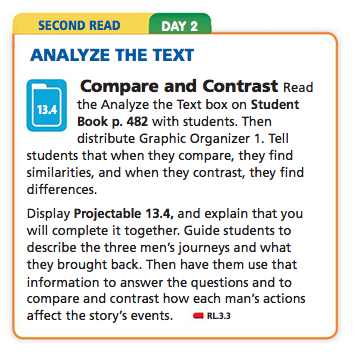 Back to short cuts
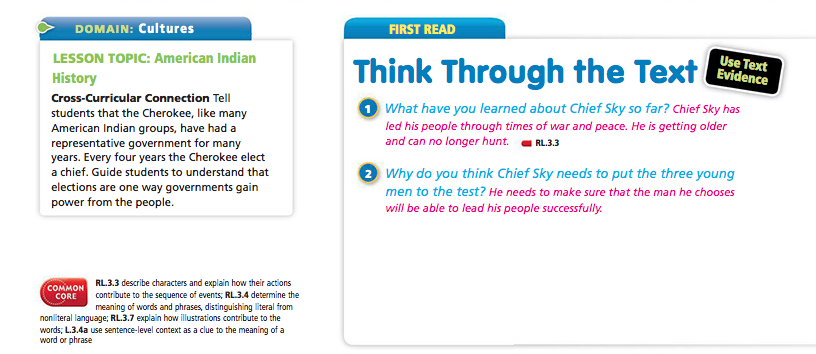 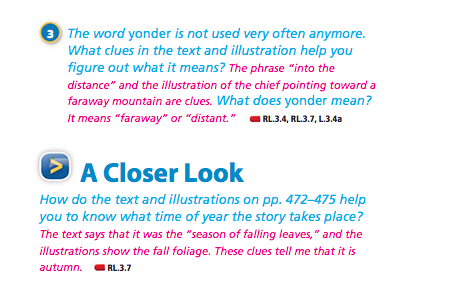 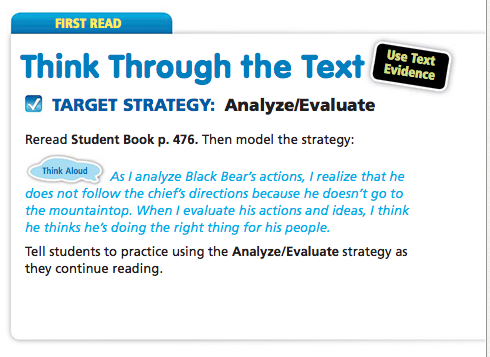 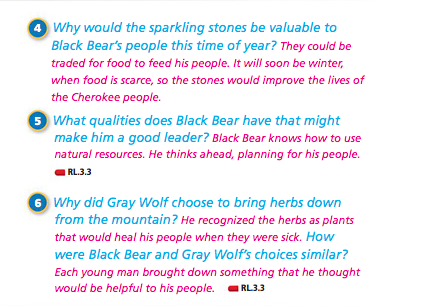 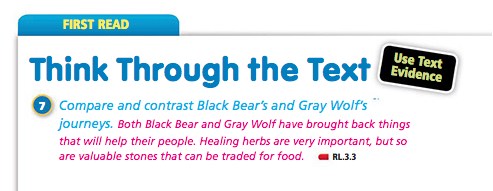 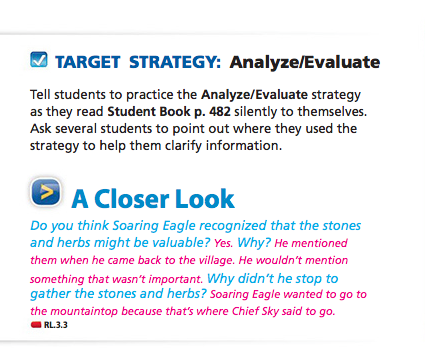 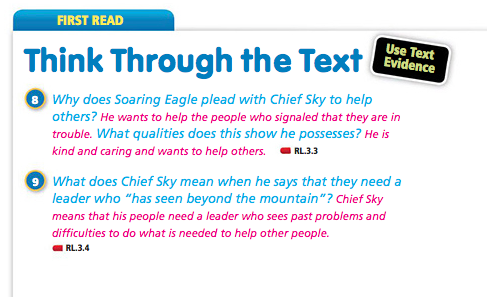 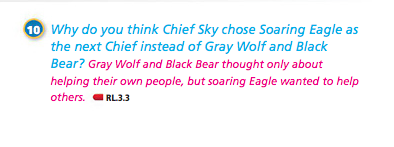 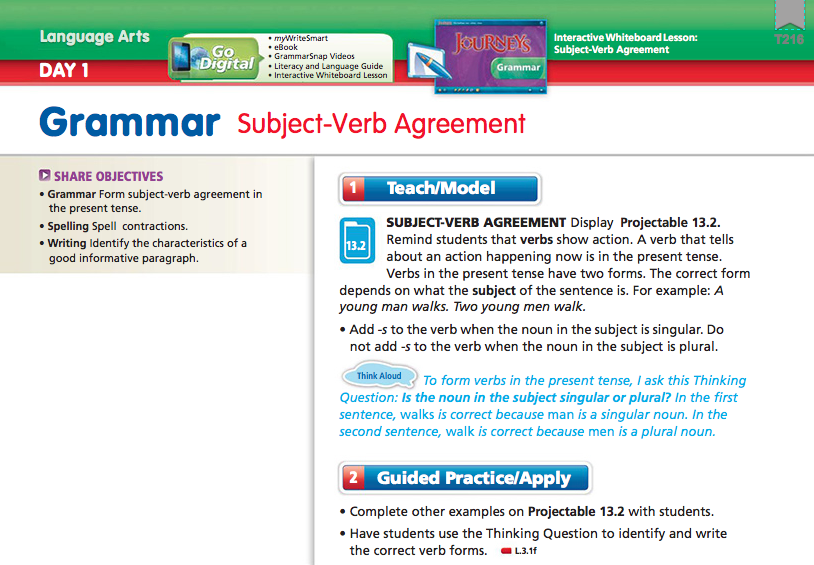 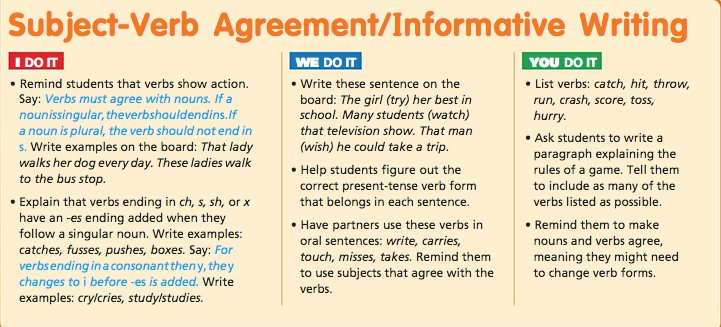 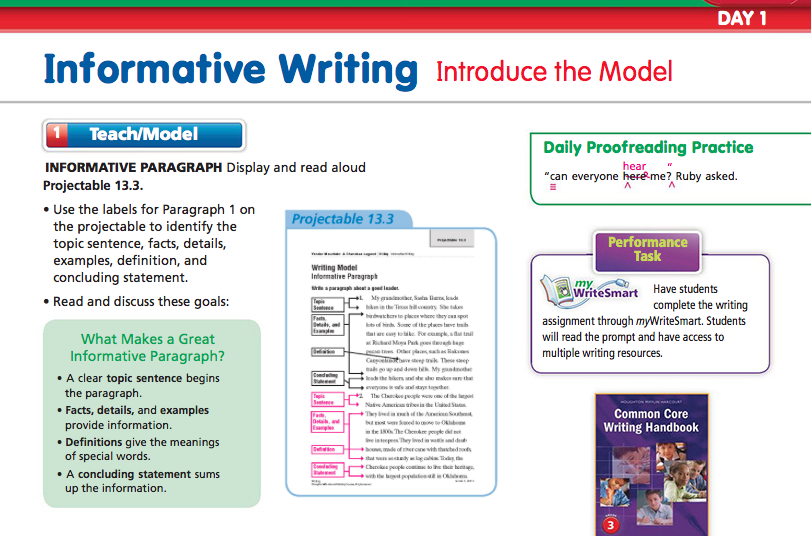 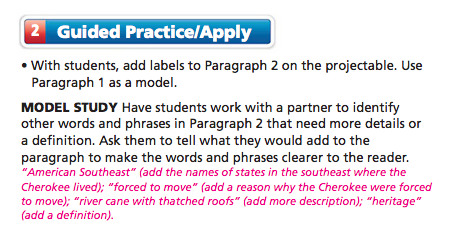 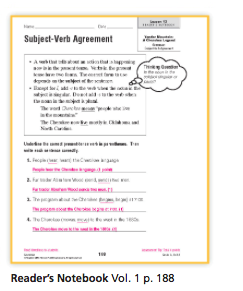 Retelling Cards
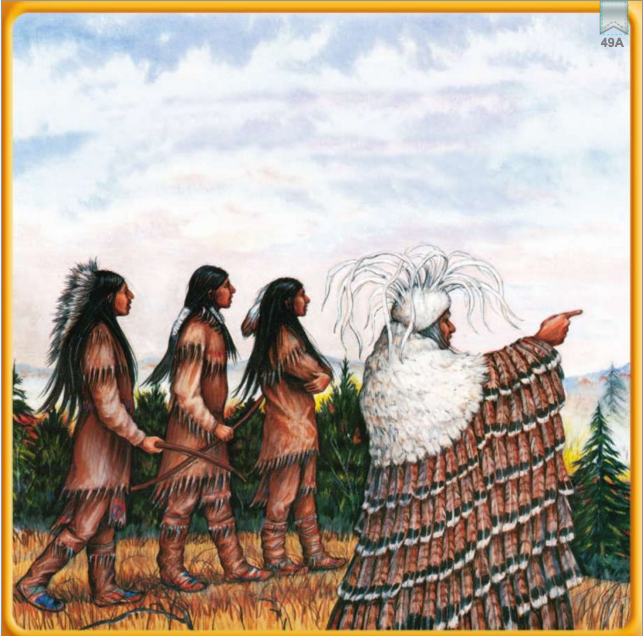 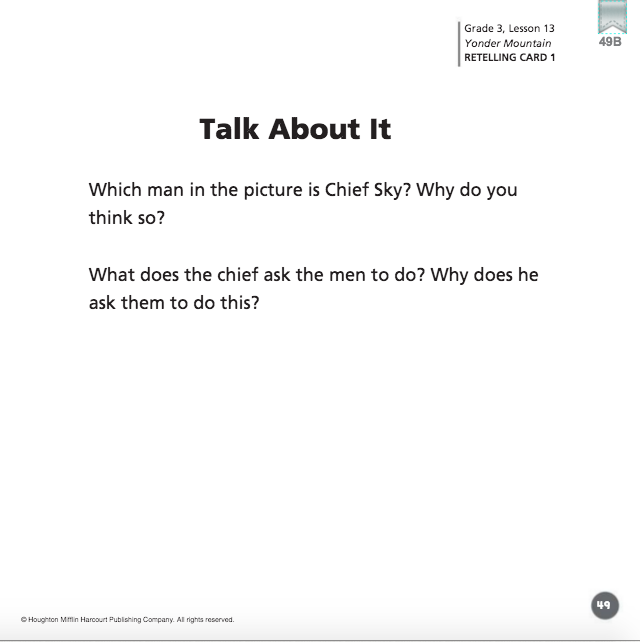 Back to short cuts
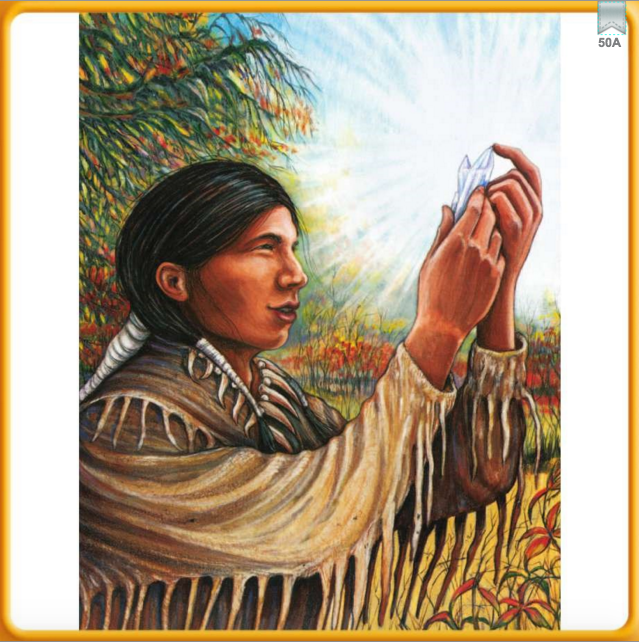 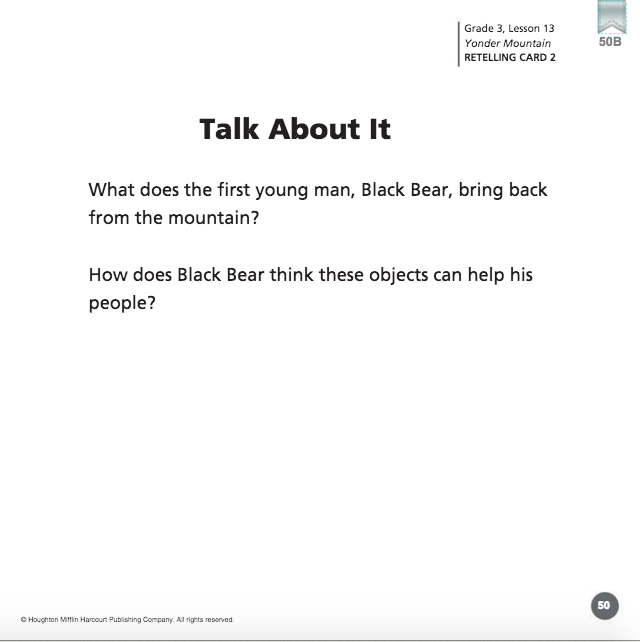 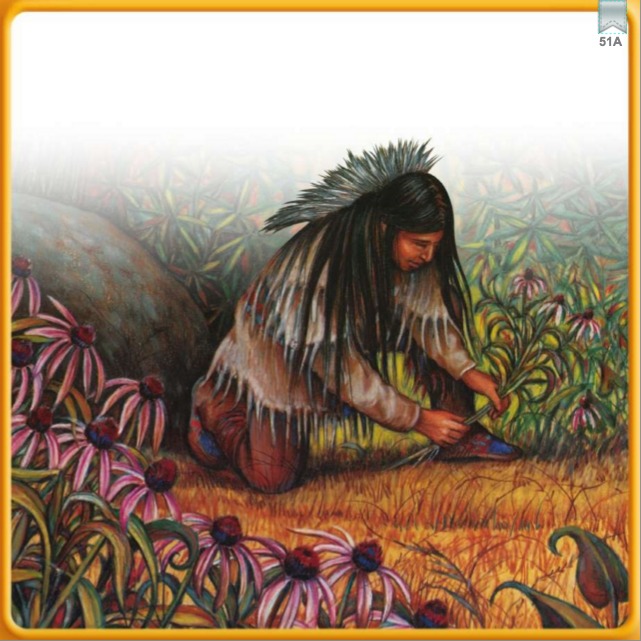 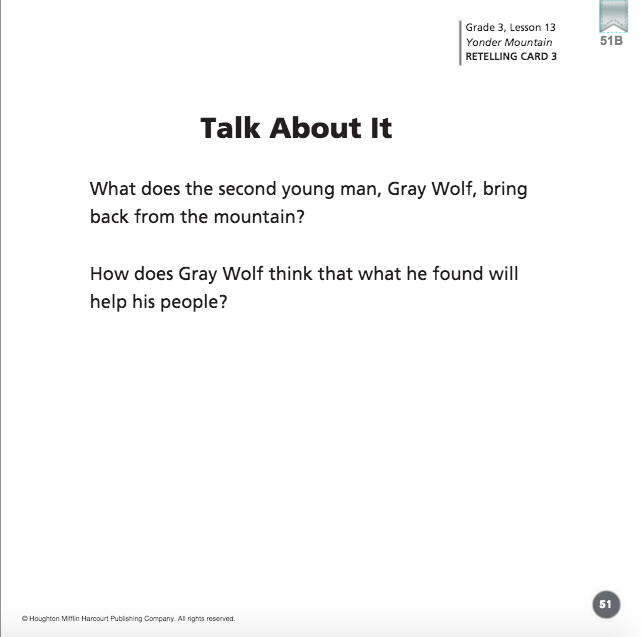 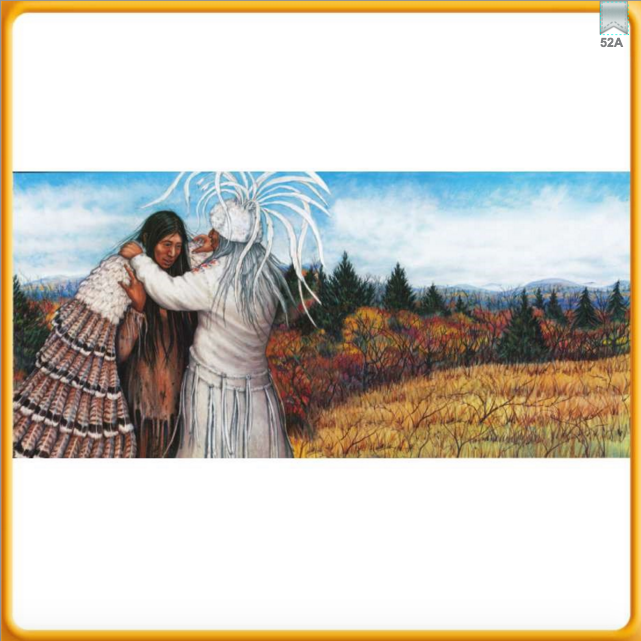 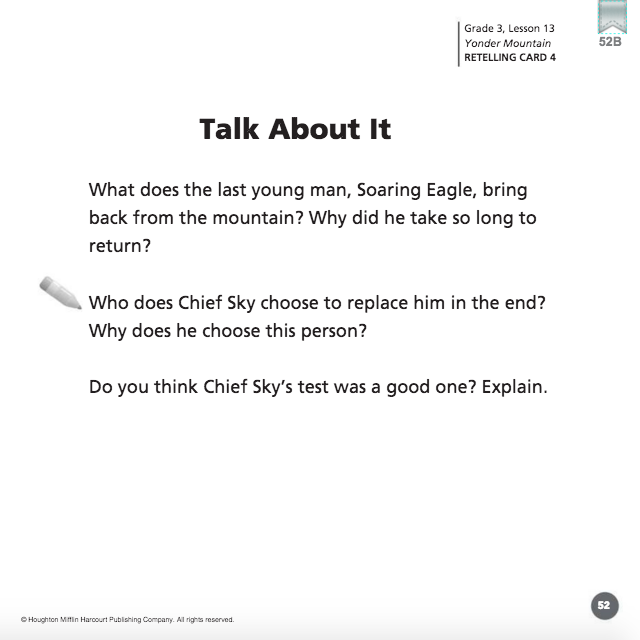 Daily Proofreading
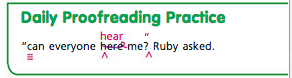 “can everyone here me? Ruby asked.
short cuts
TuesdayWednesday
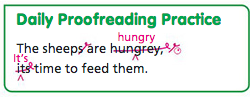 The sheeps are hungrey, its time to feed them.
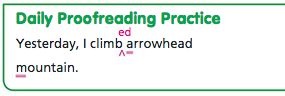 Yesterday, I climb arrowhead
mountain.
short cuts
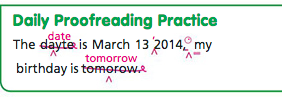 The dayte is March 13 2014, my
birthday  is tomorow.
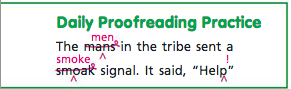 Thursday  Friday
The mans in the tribe sent a
   smoak signal.  It said, “Help”
short cuts
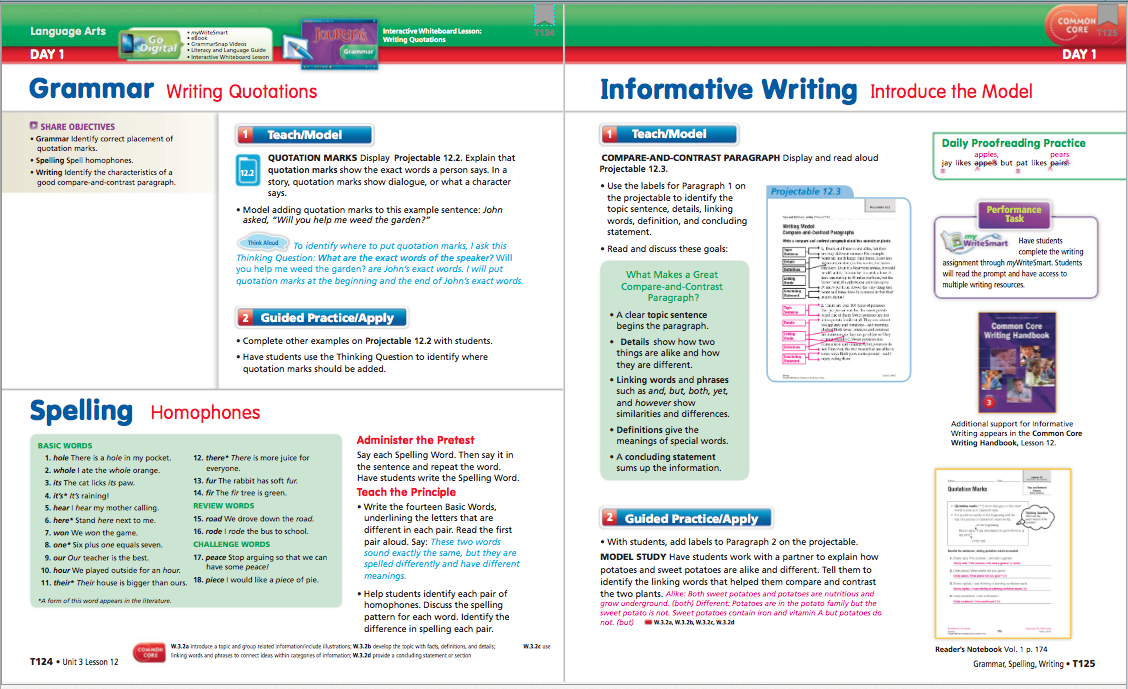 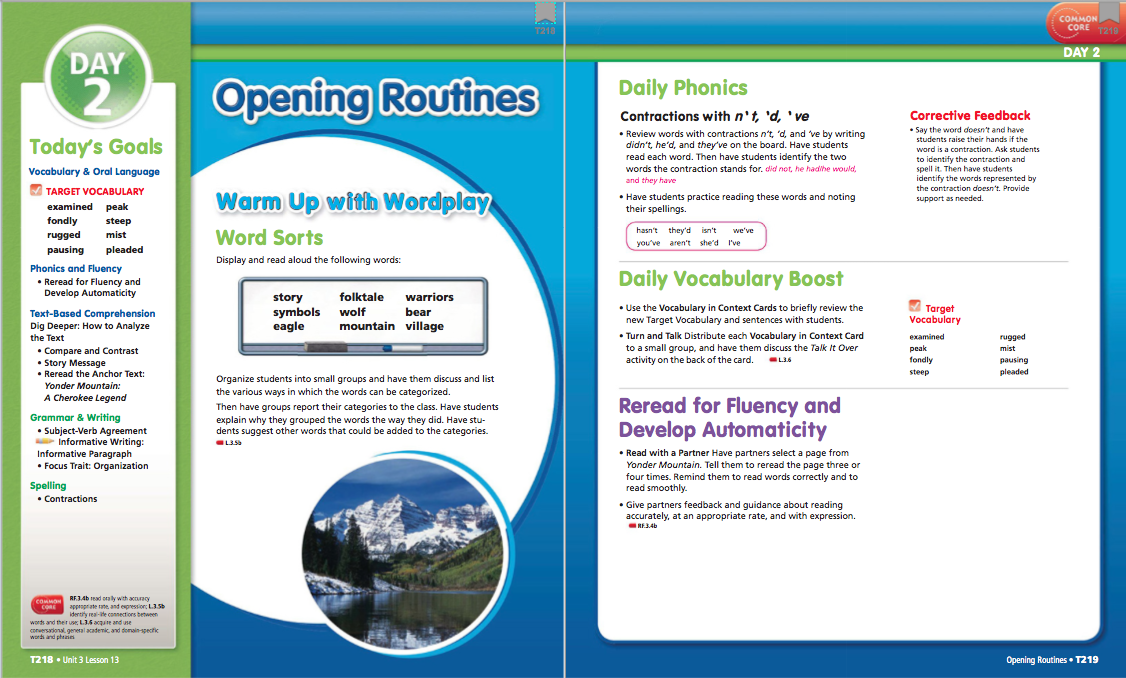 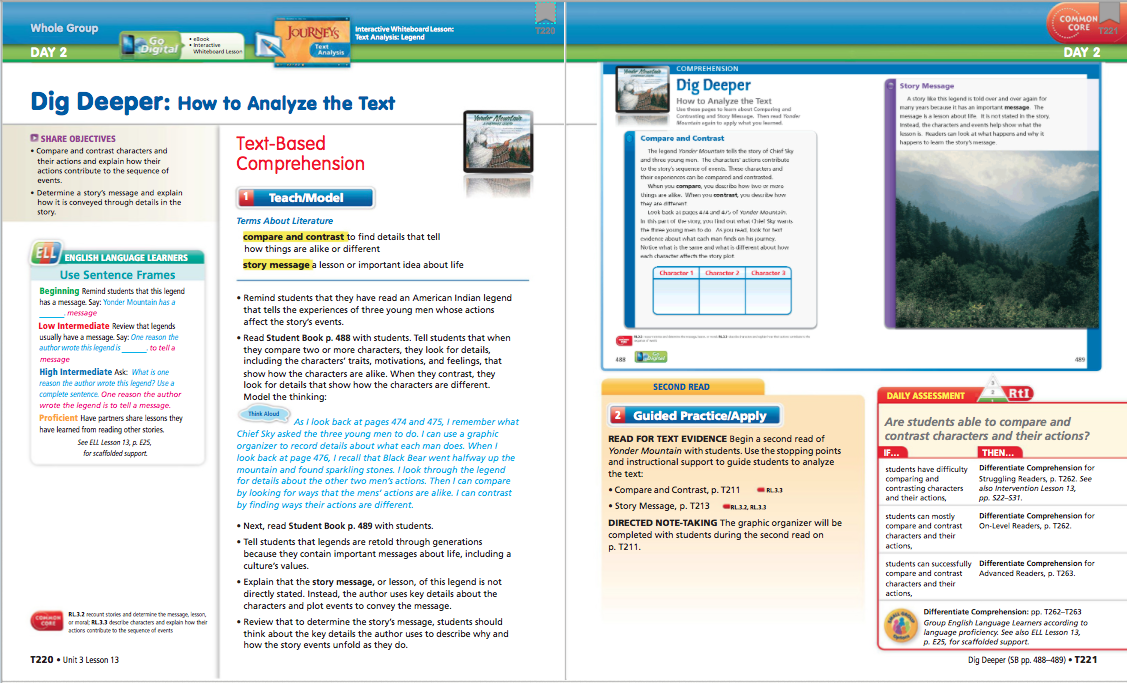 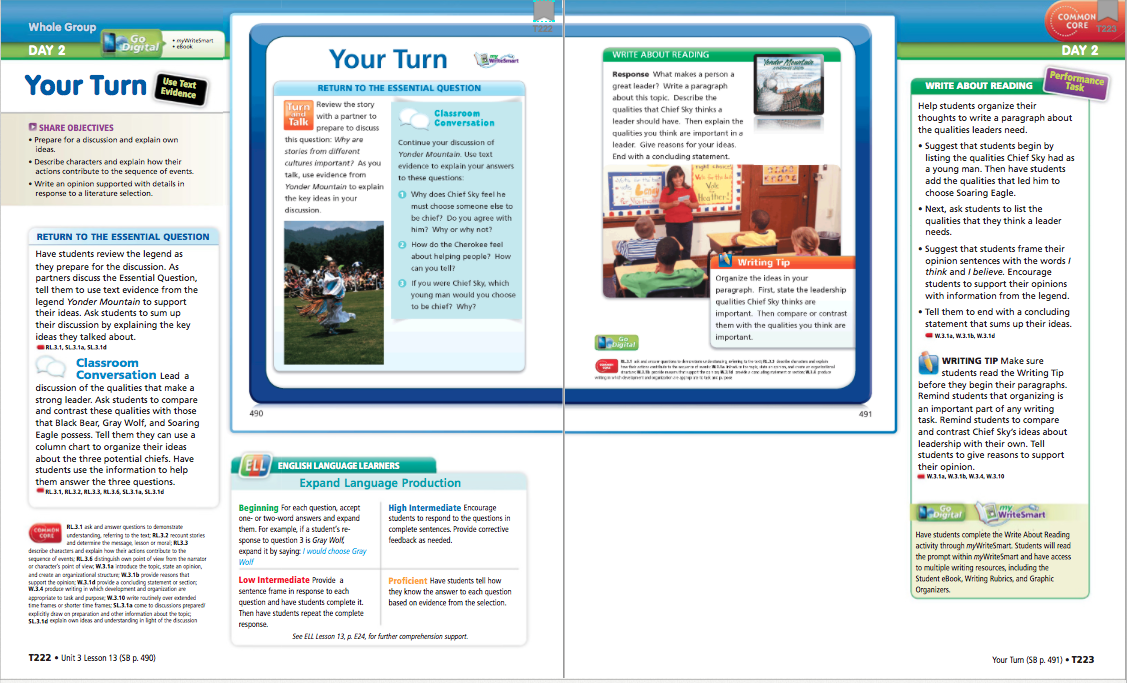 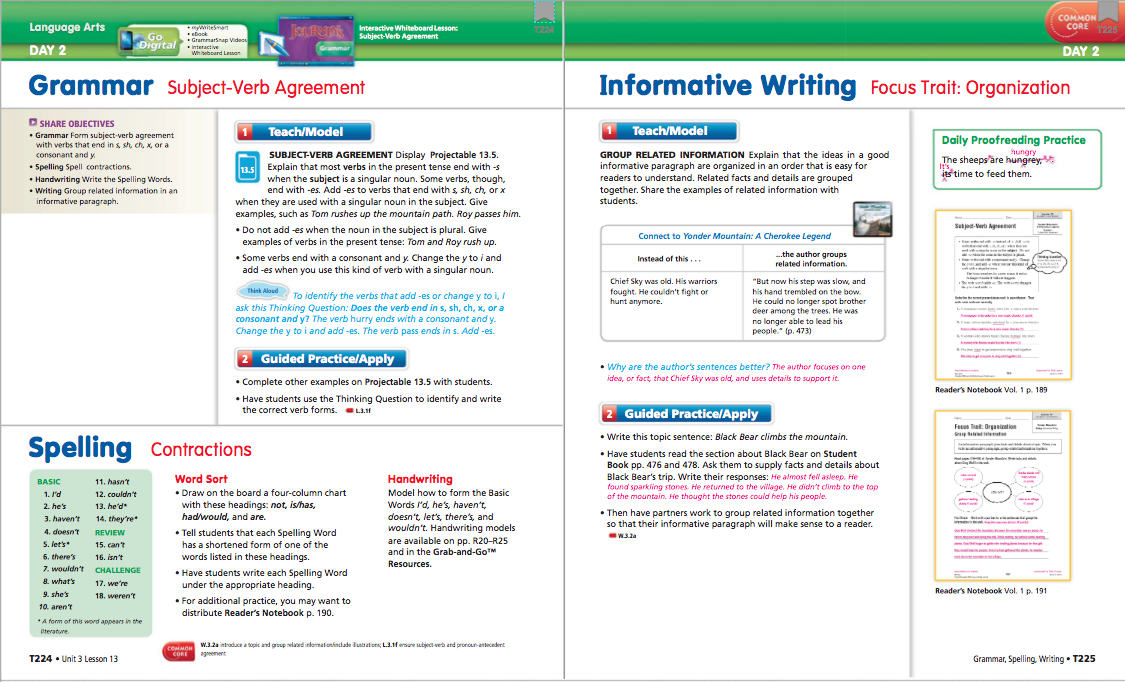 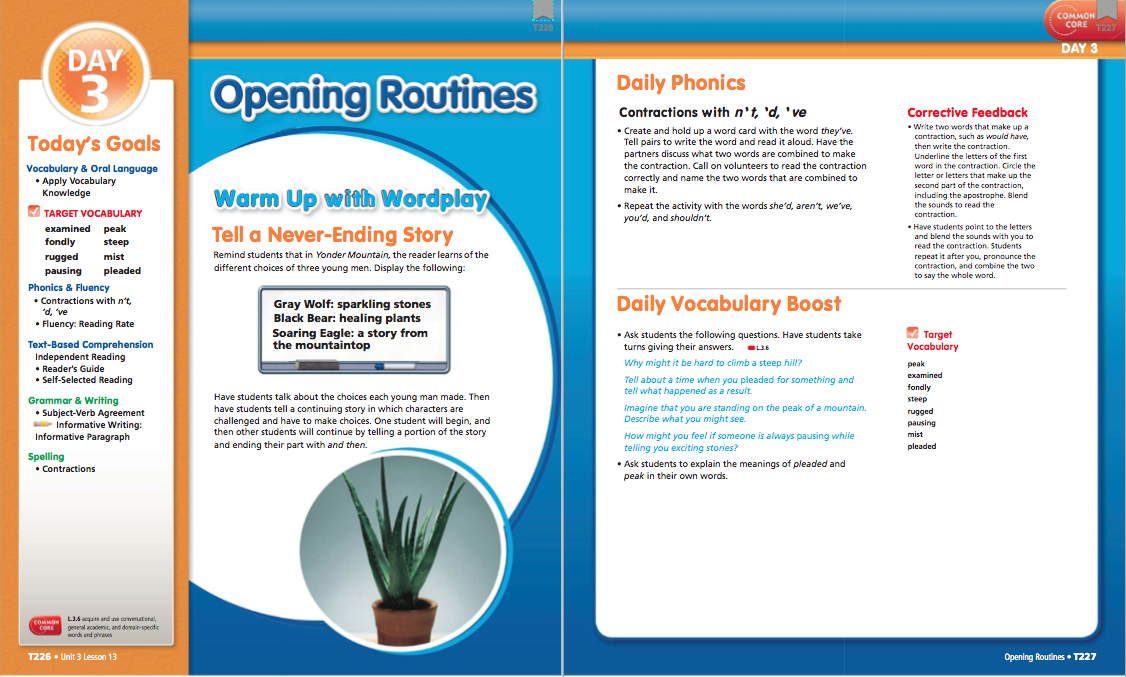 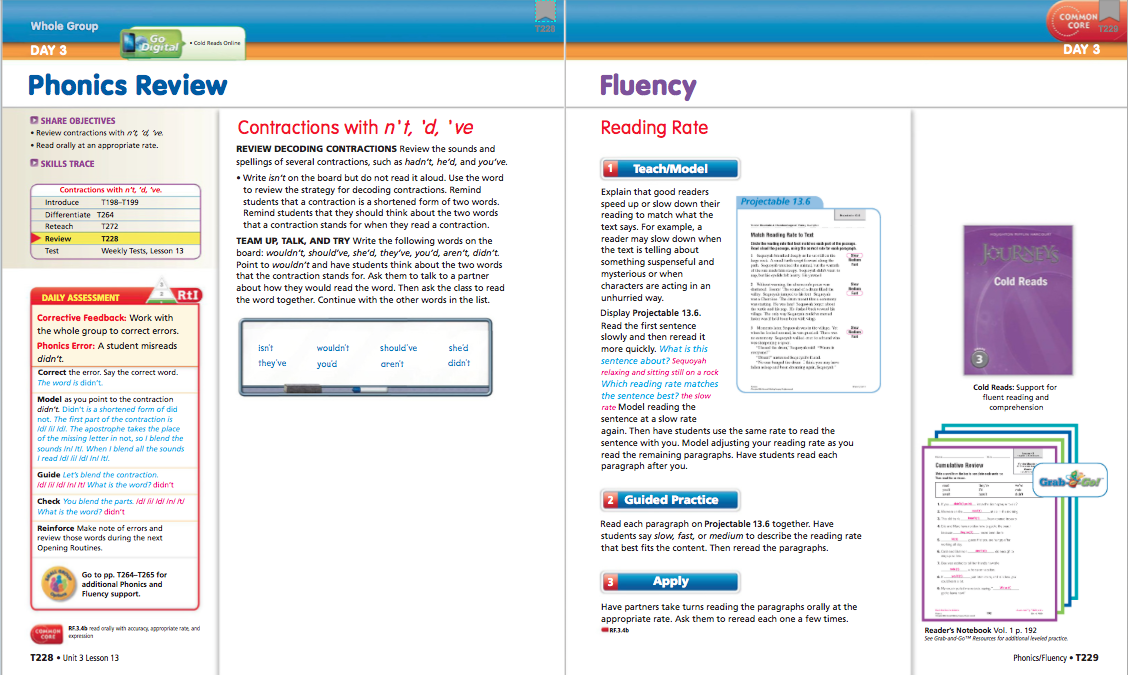 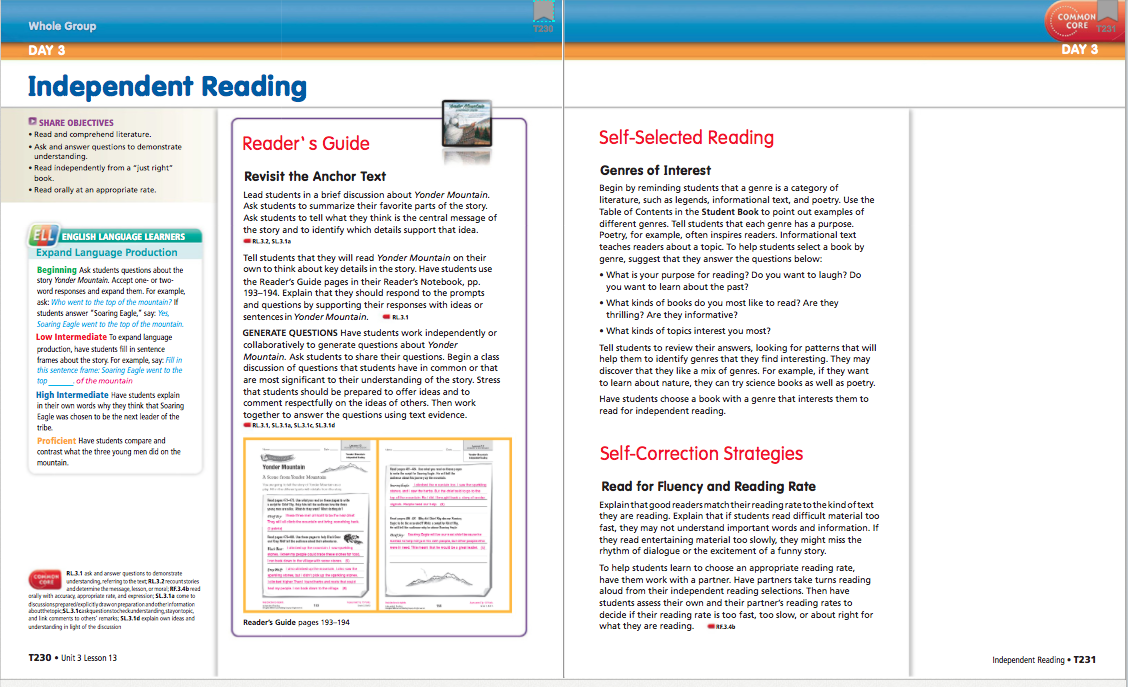 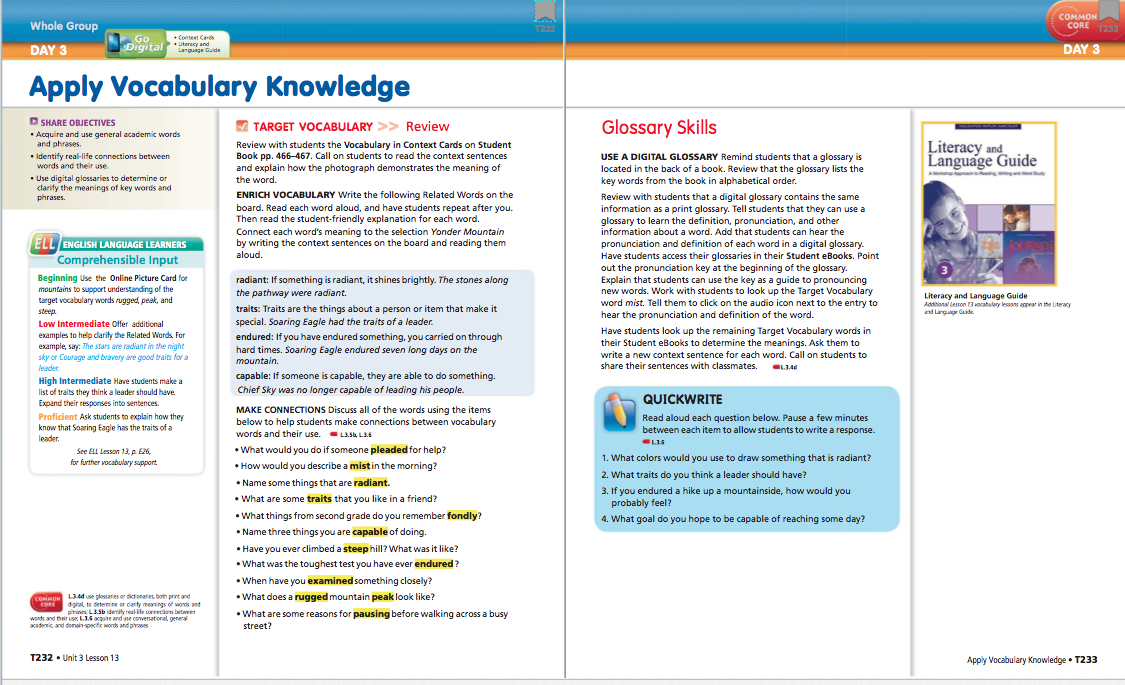 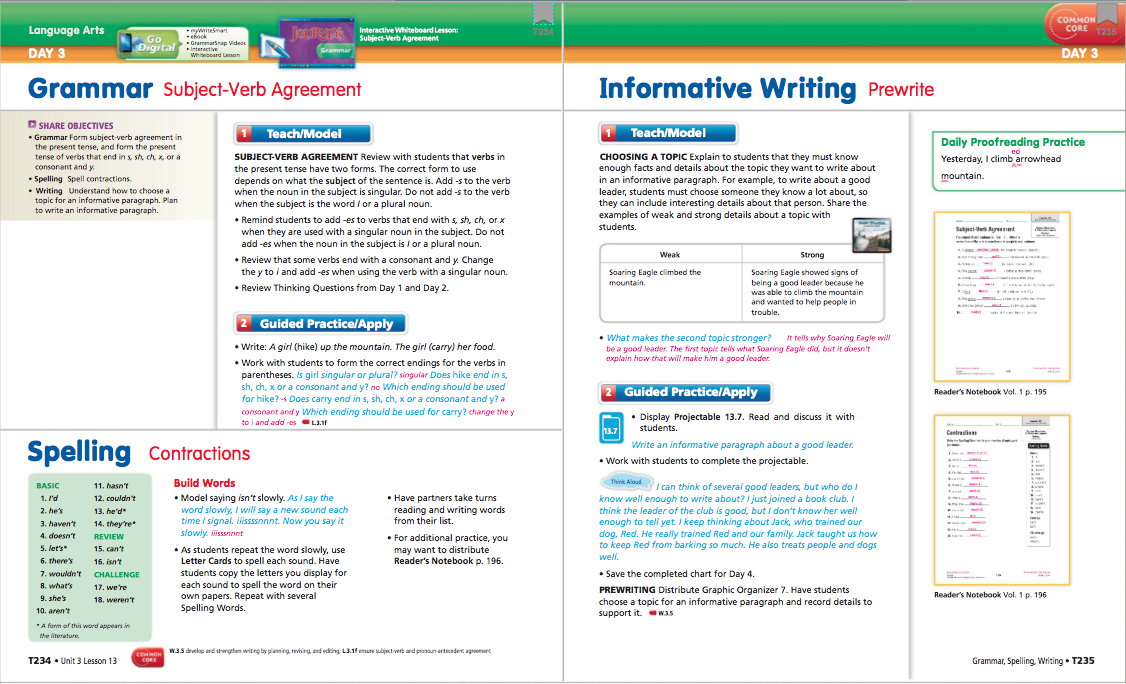 Back to short cut
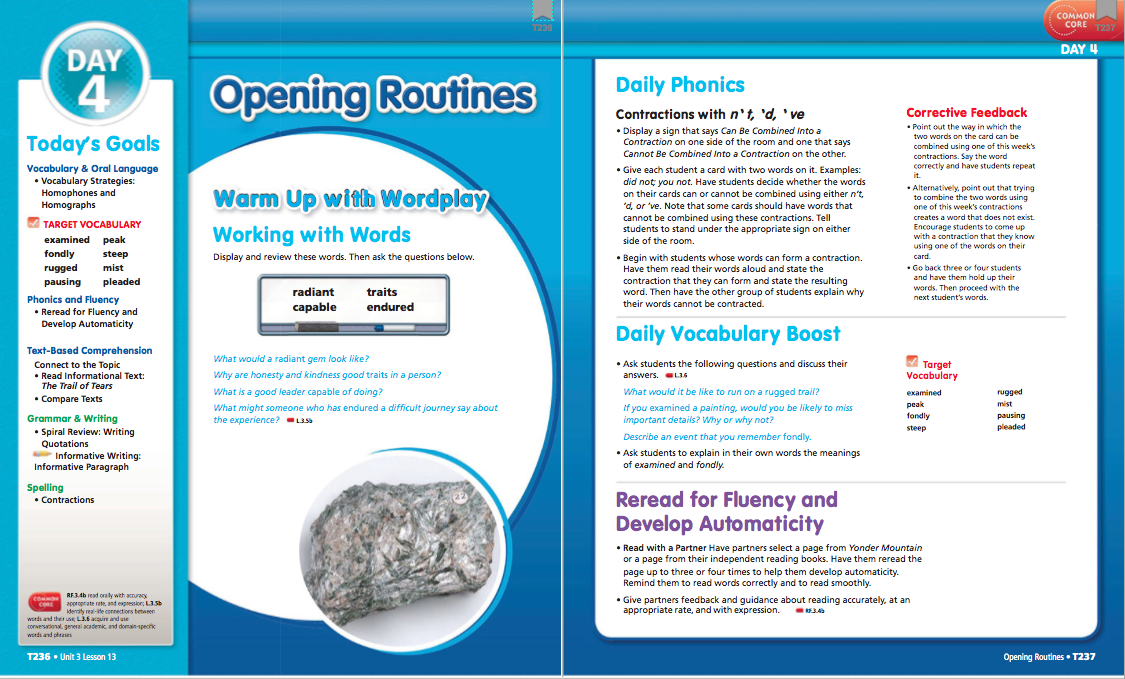 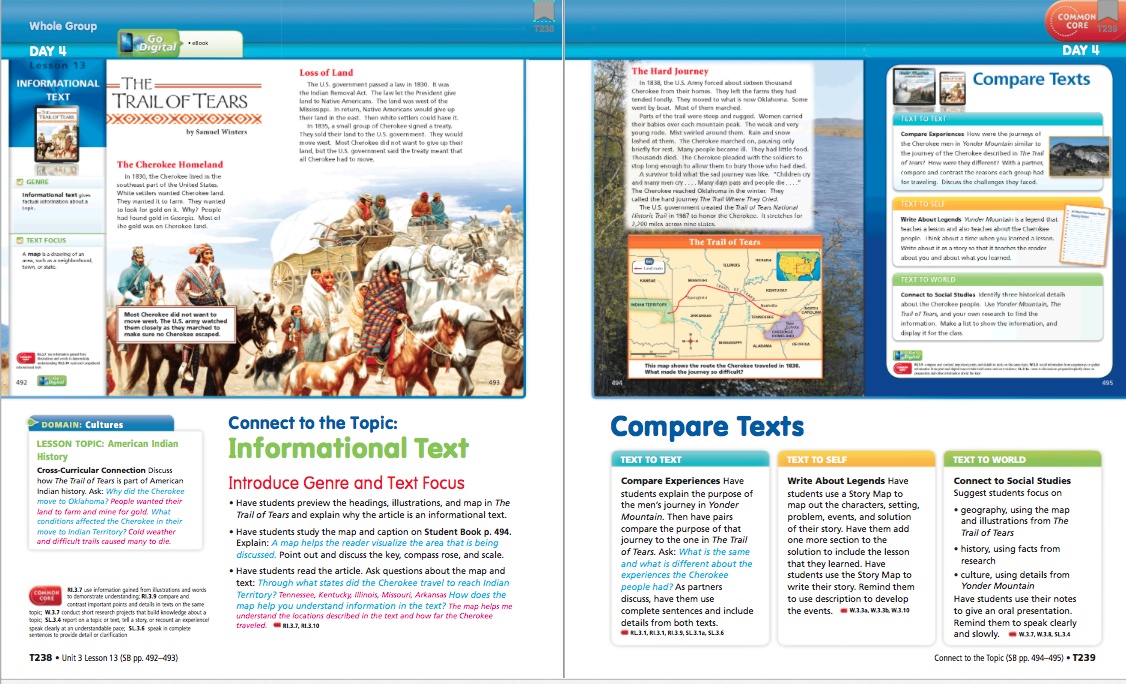 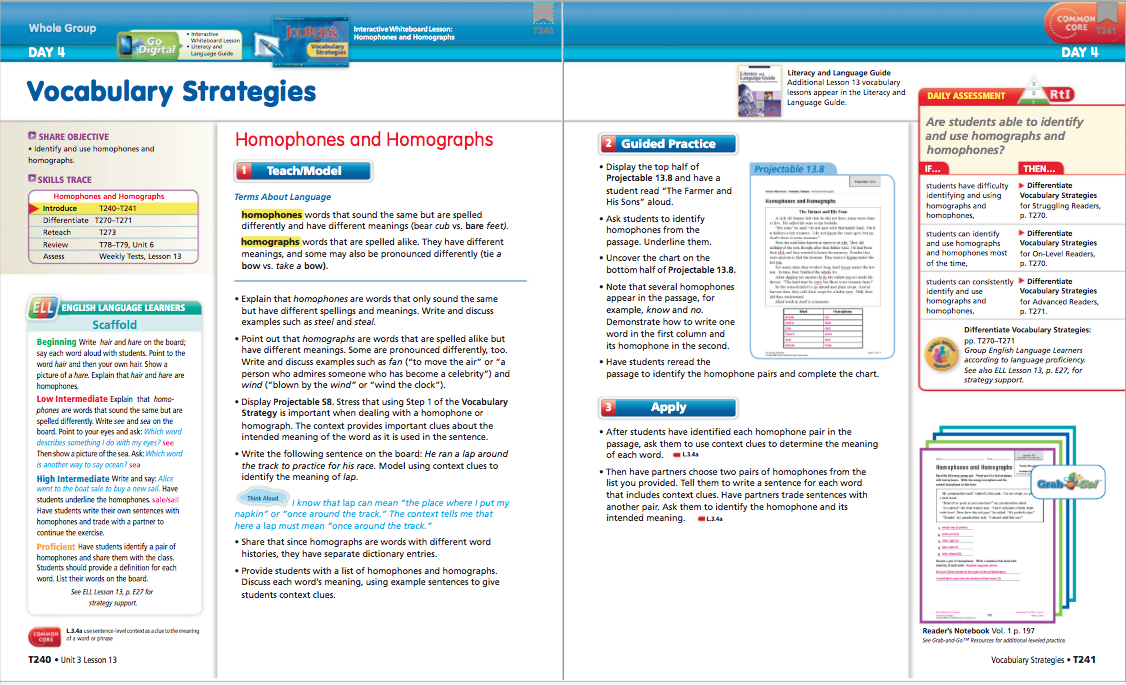 Student’s Edition
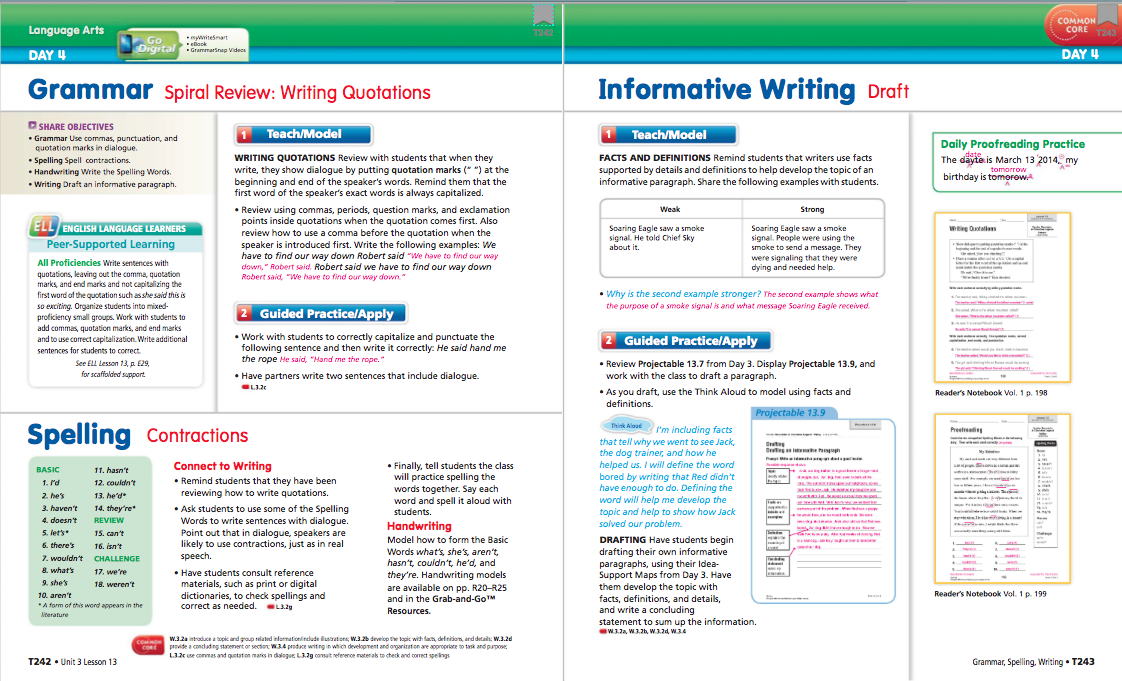 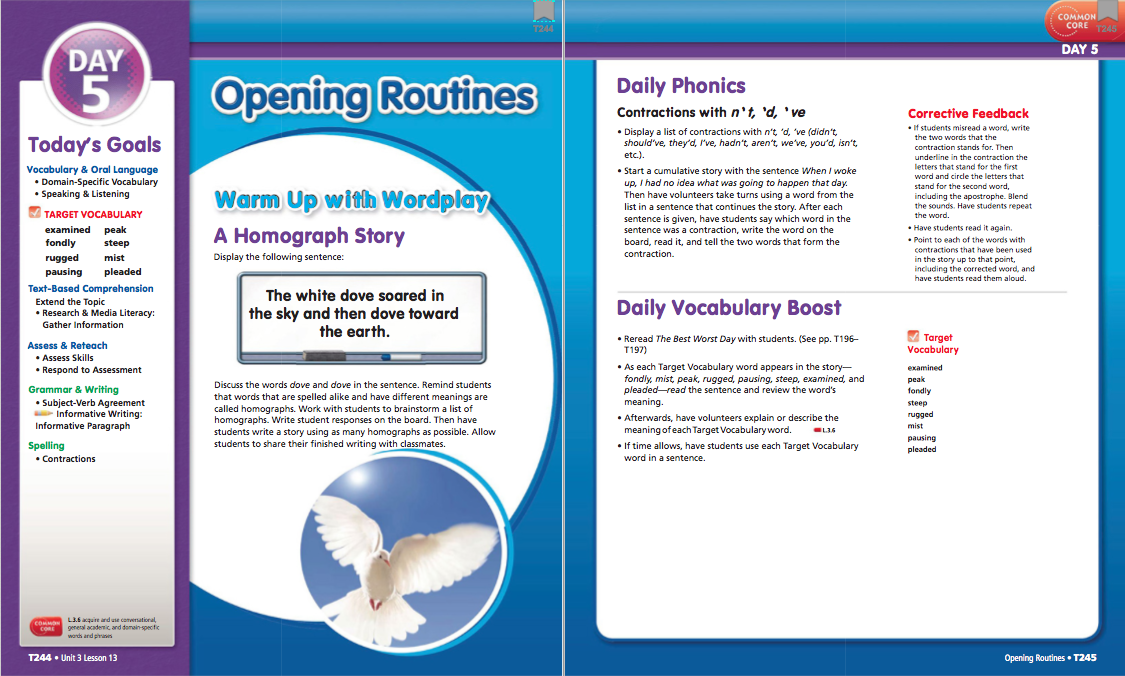 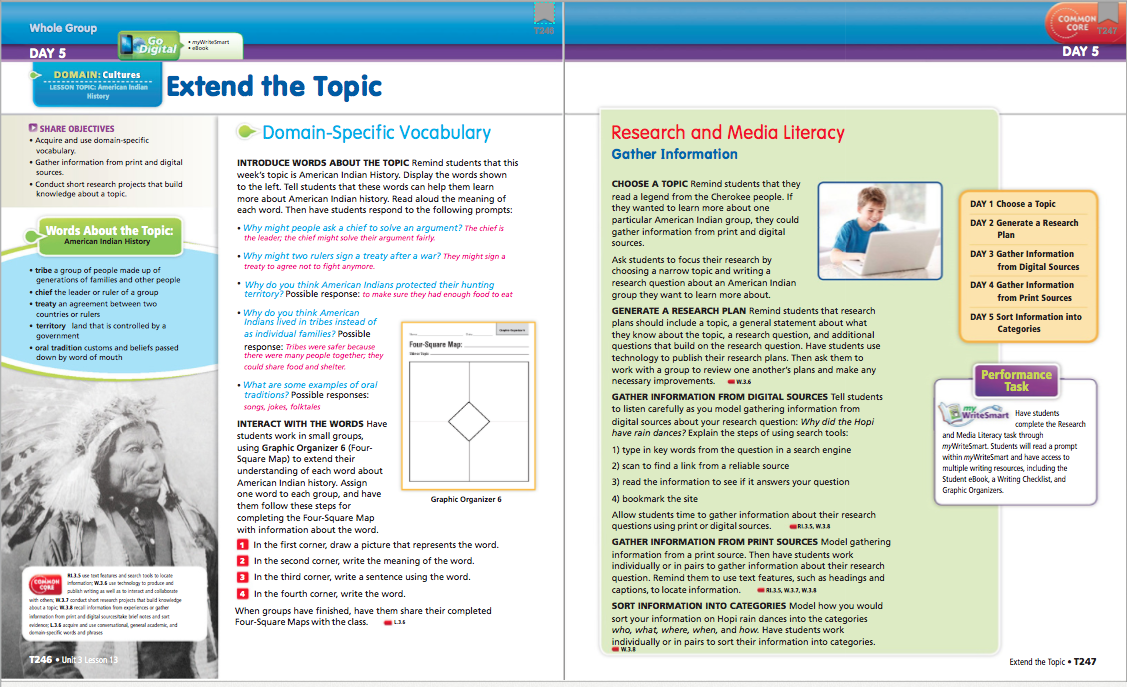 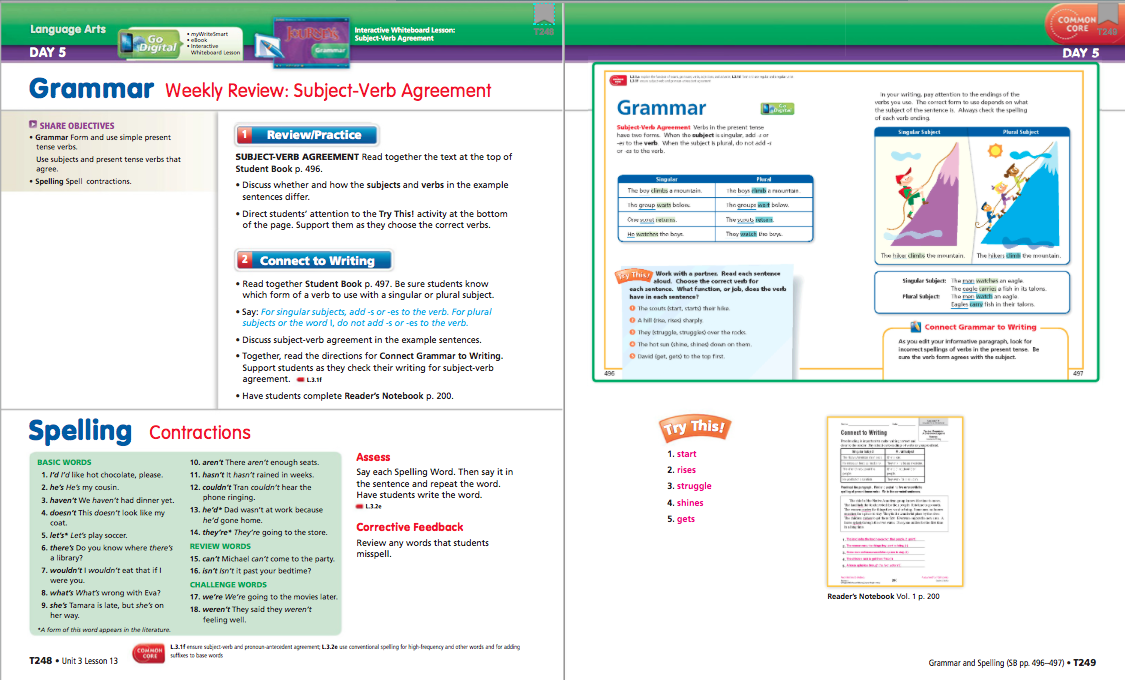 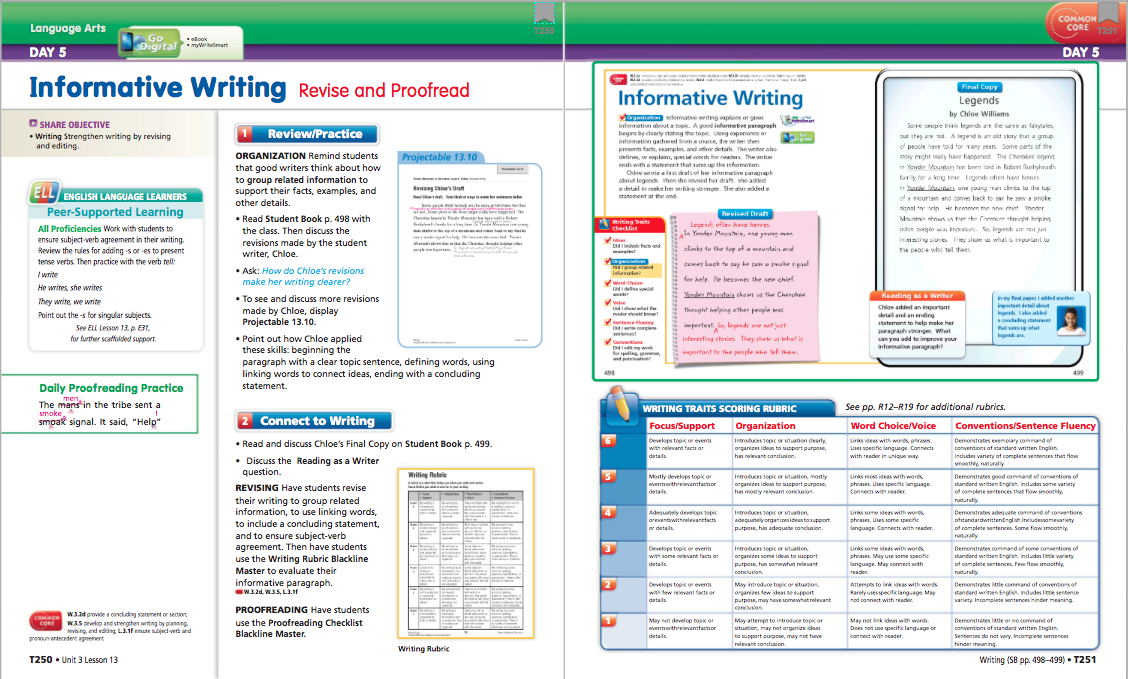 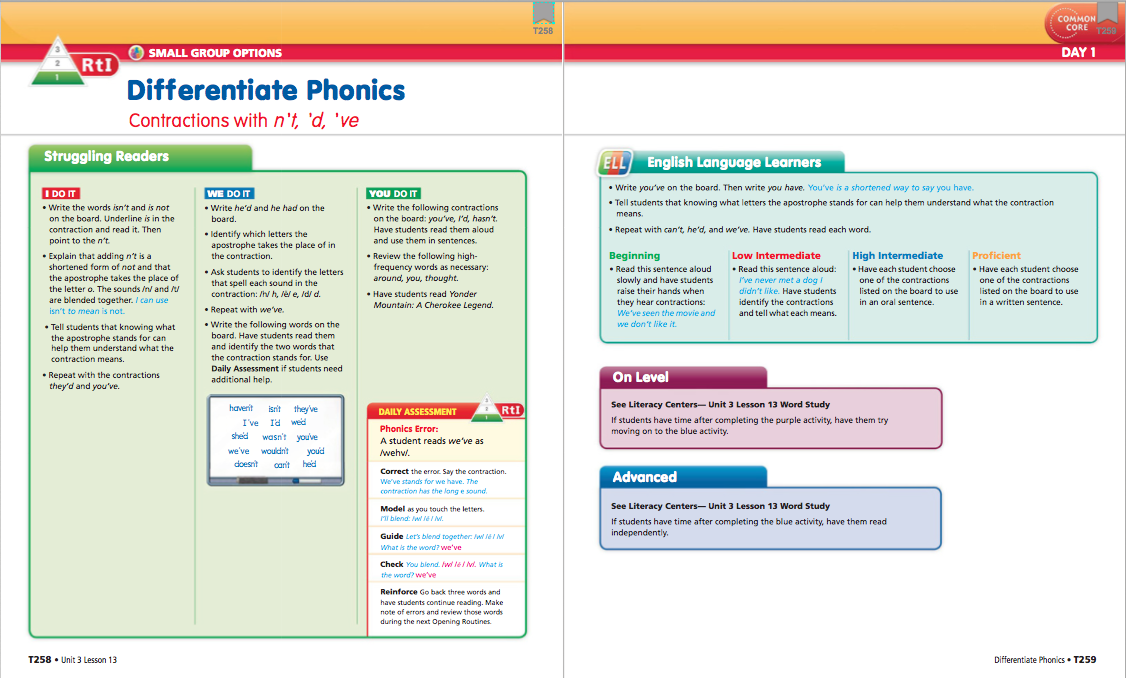 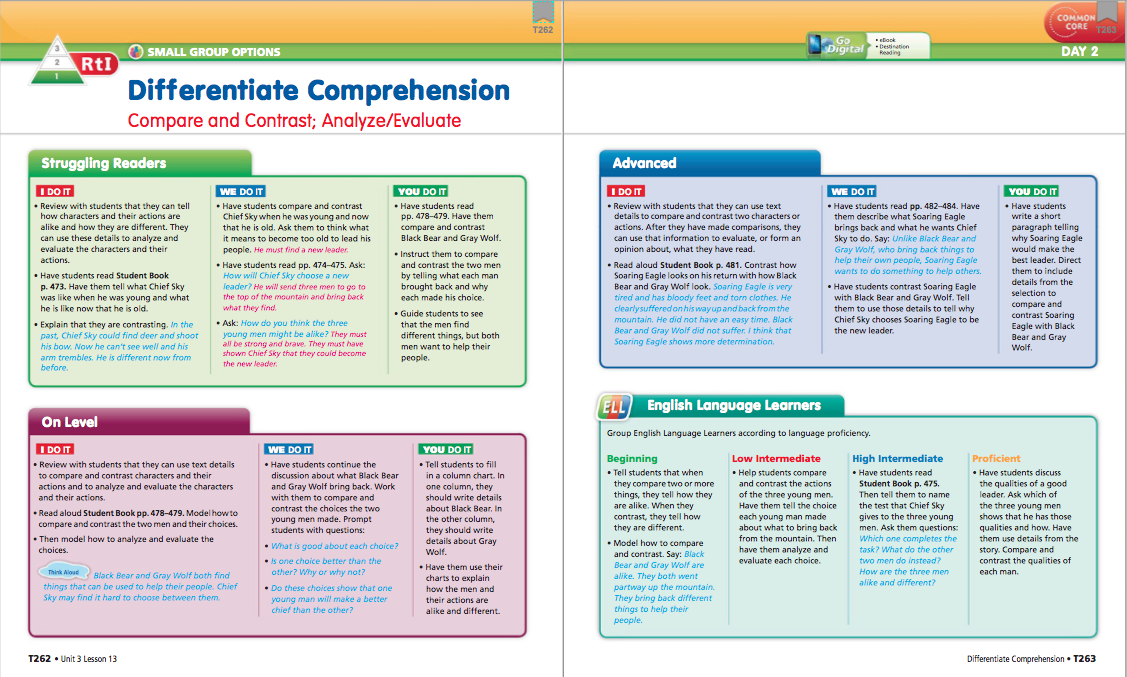 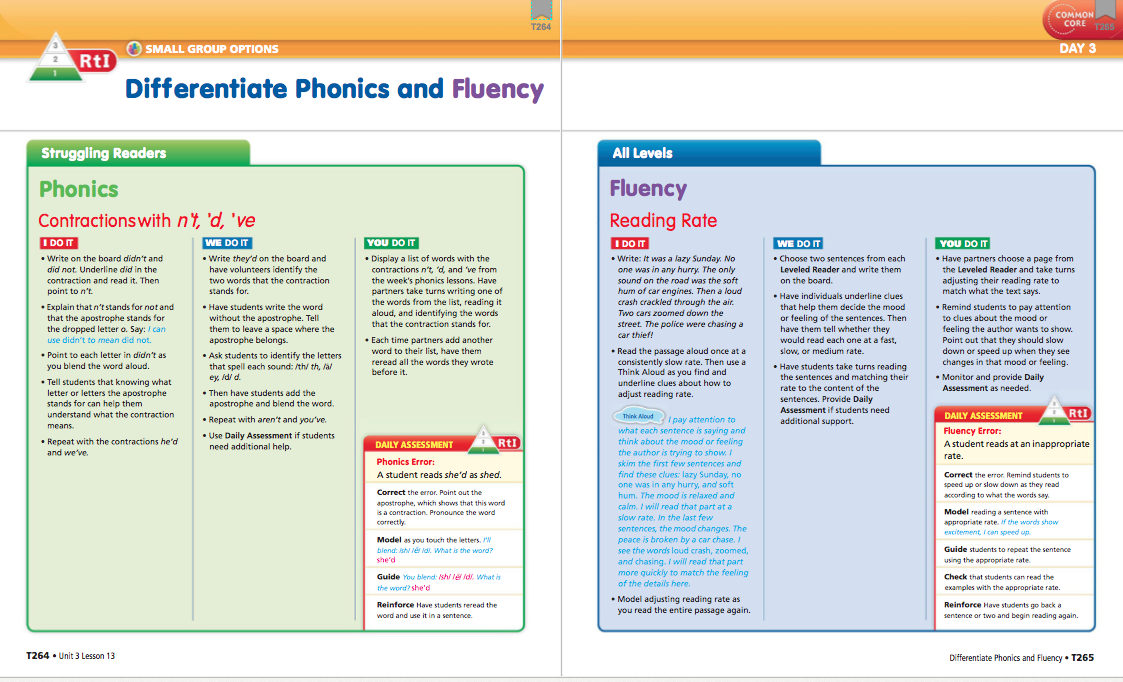 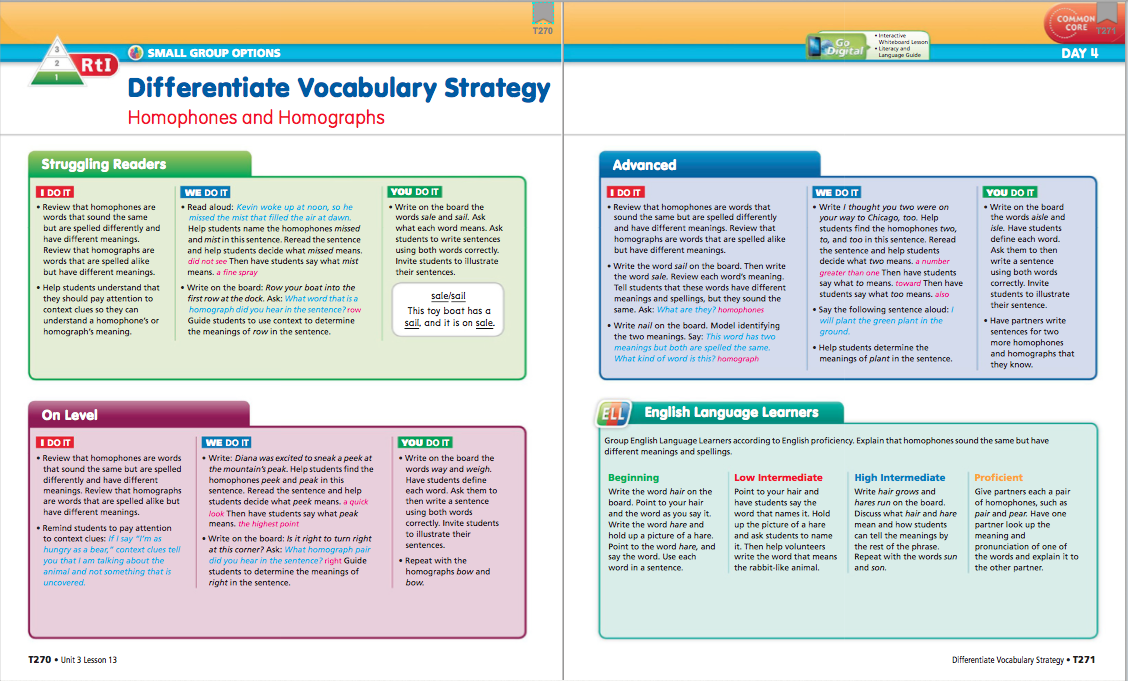 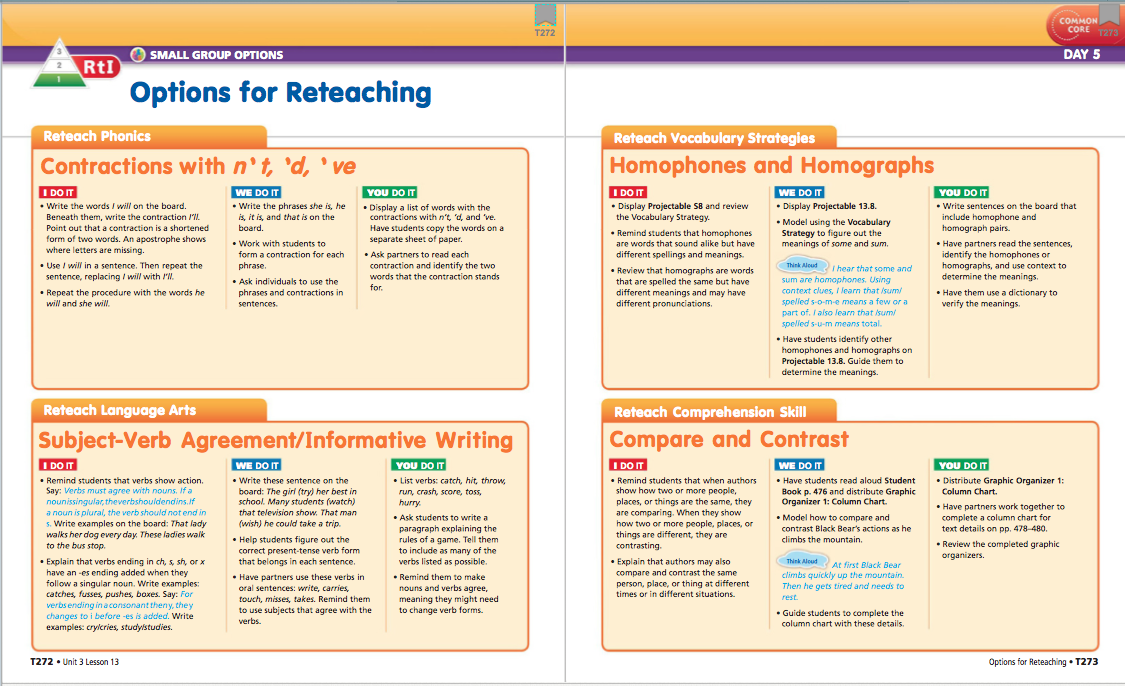 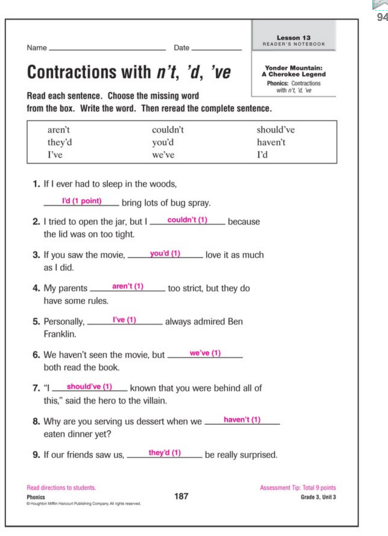 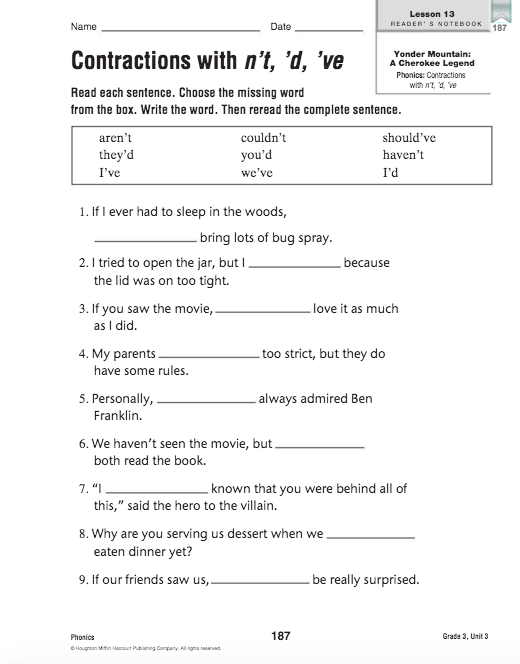 Reader’s Notebook: 
back to short cuts
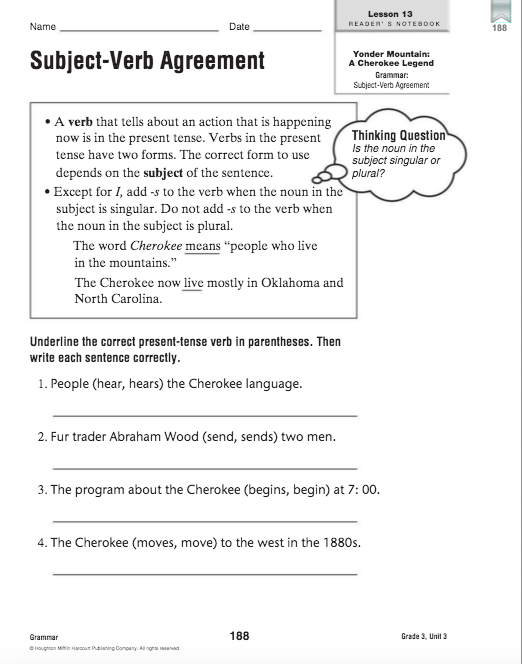 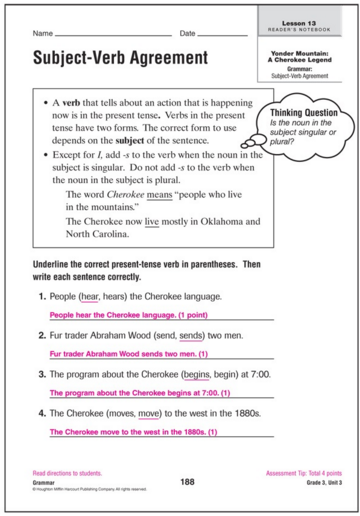 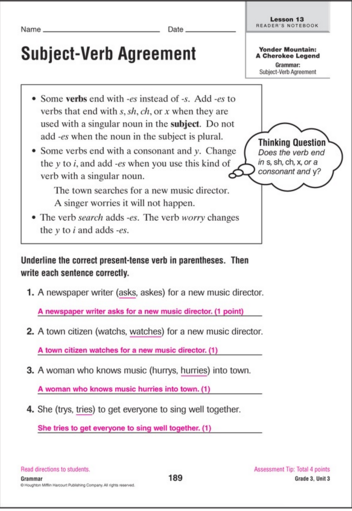 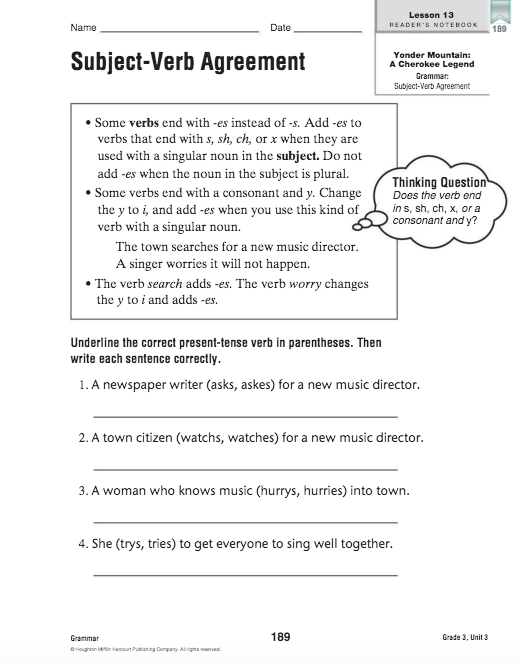 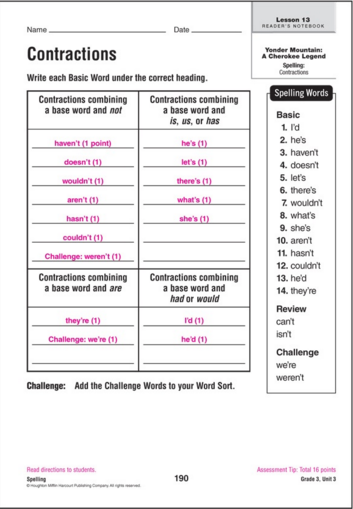 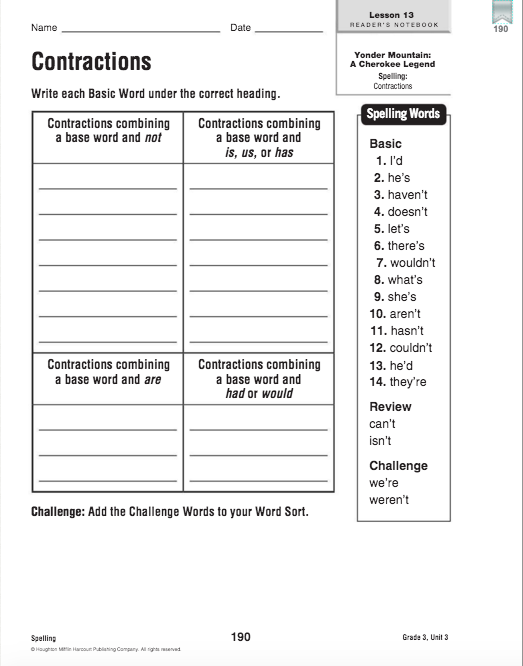 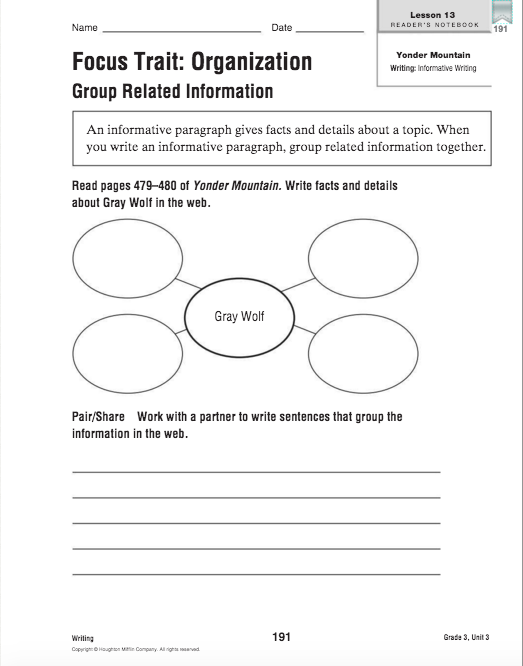 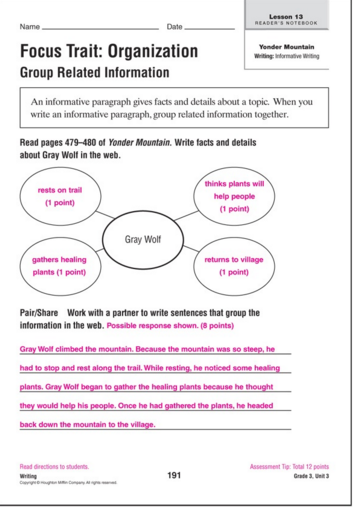 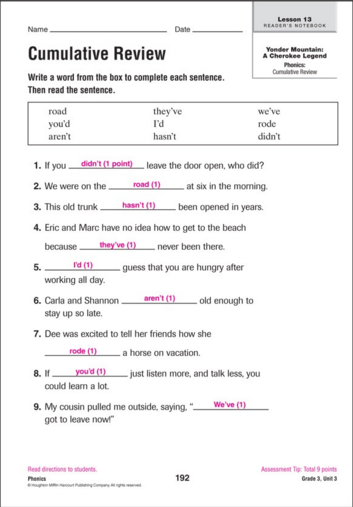 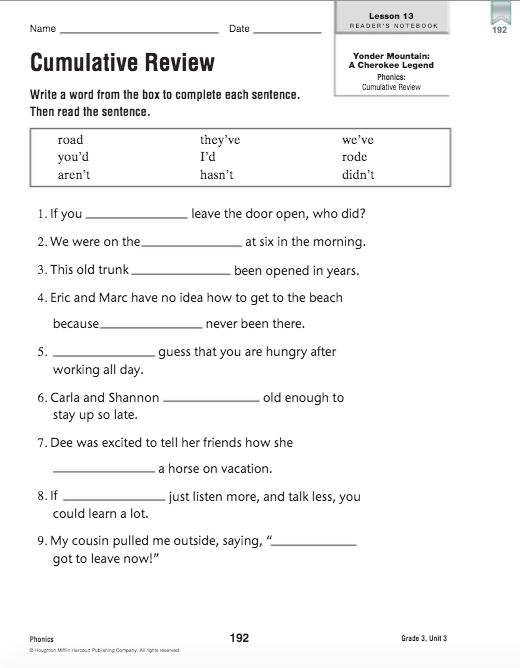 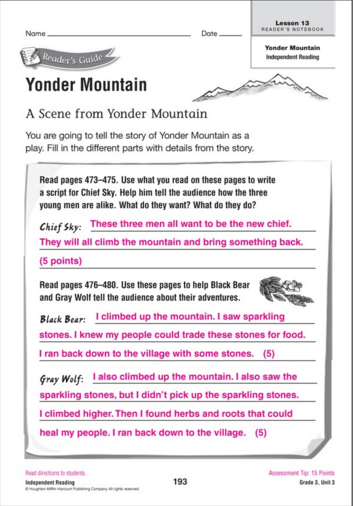 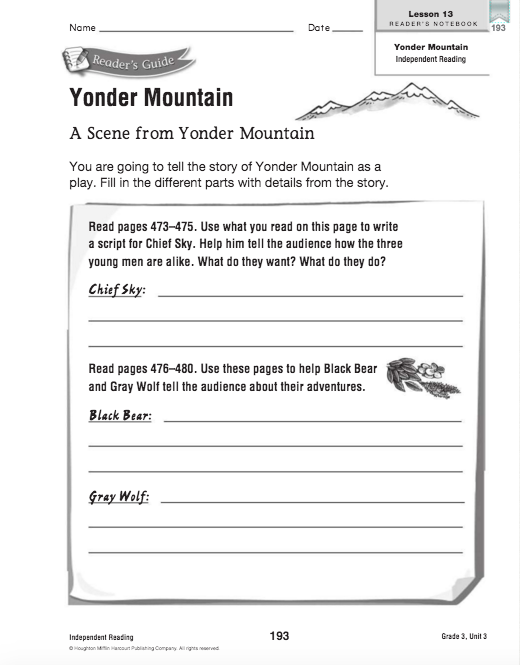 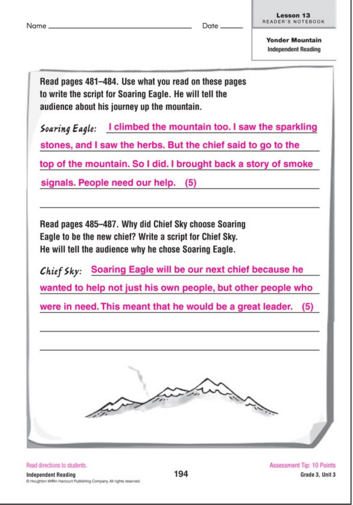 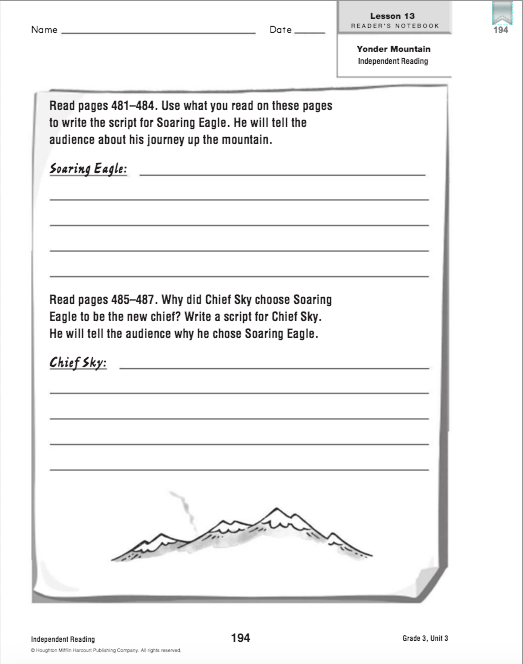 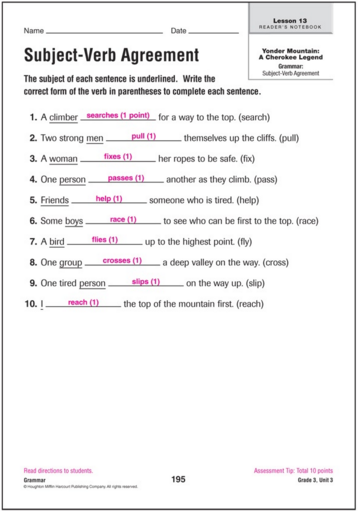 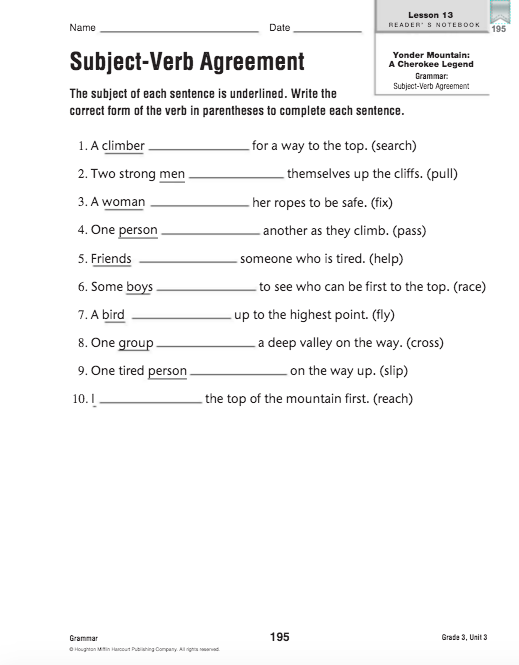 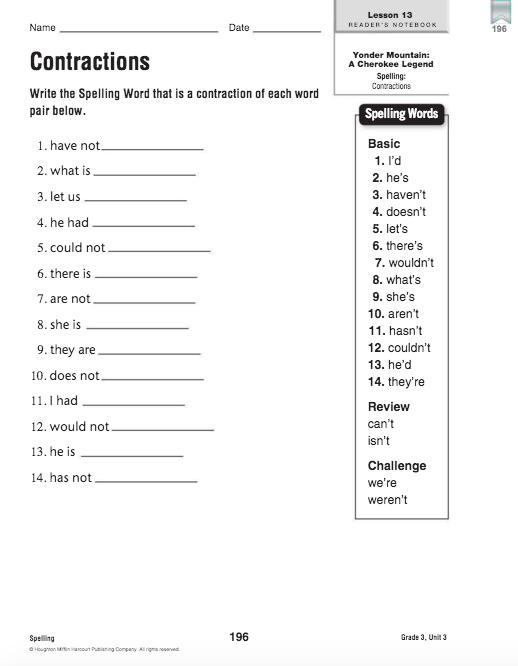 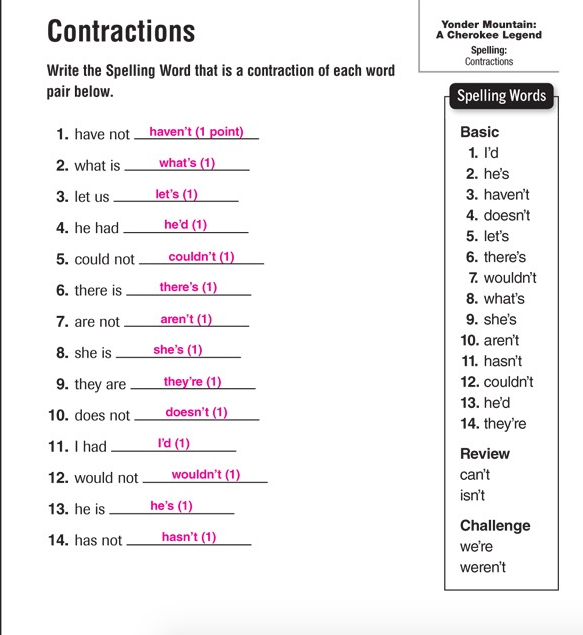 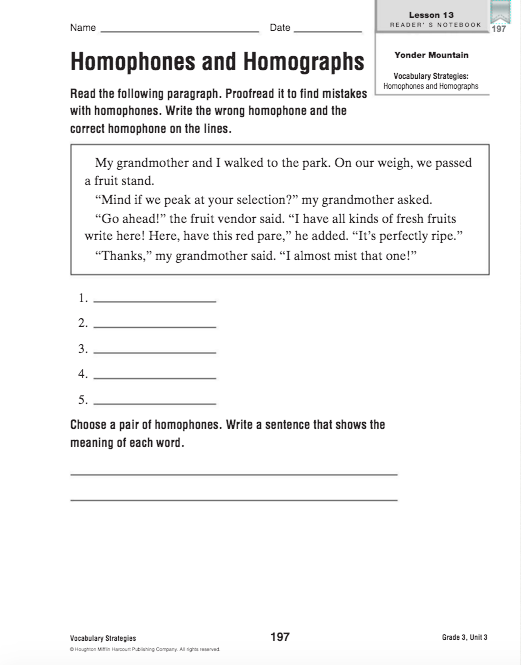 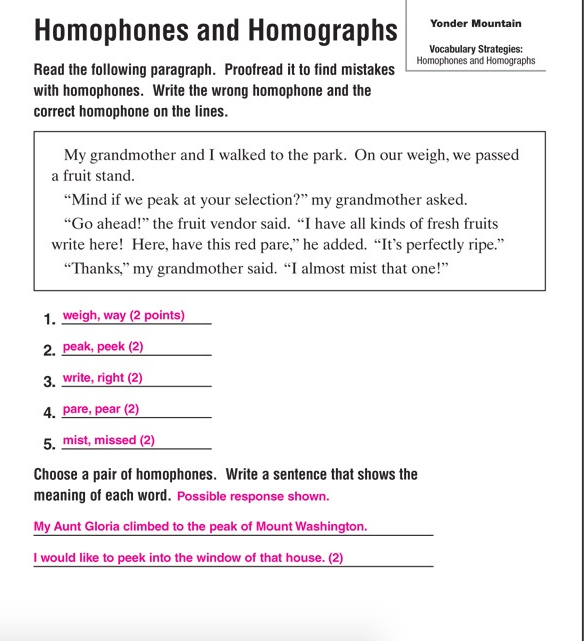 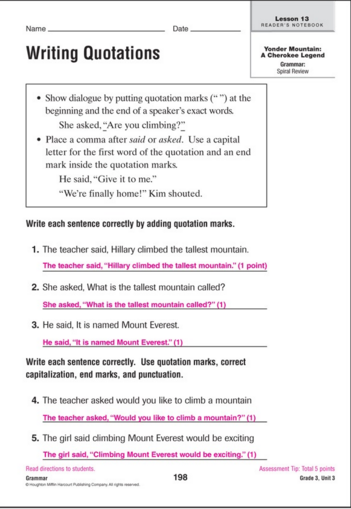 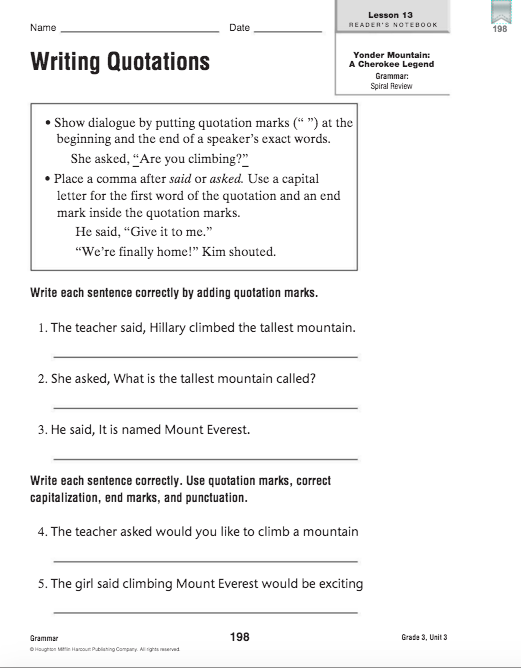 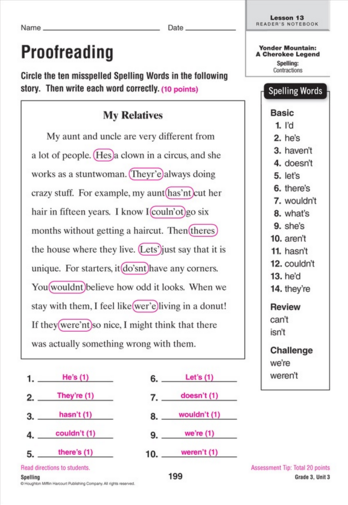 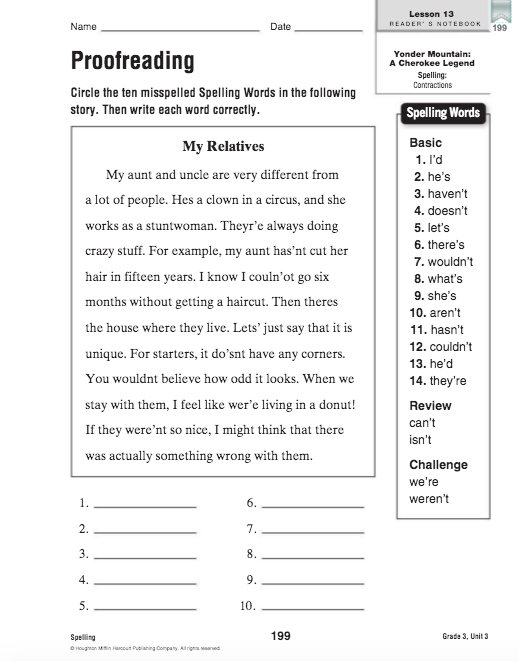 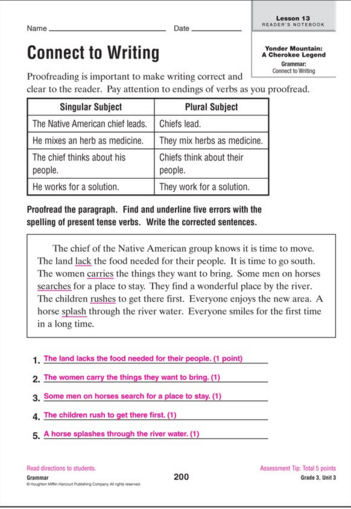 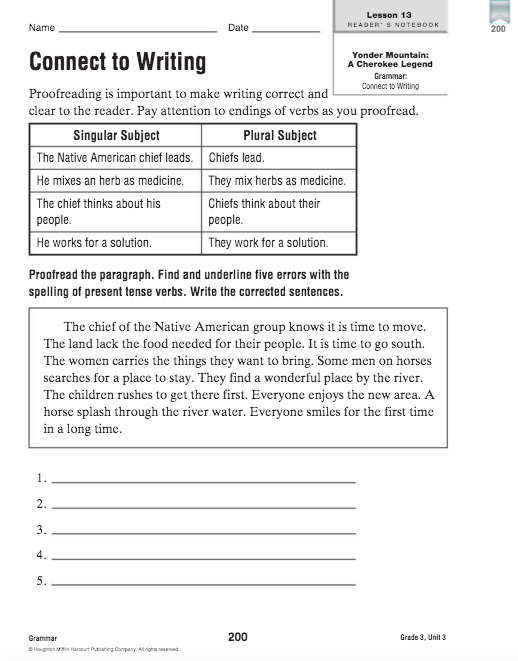 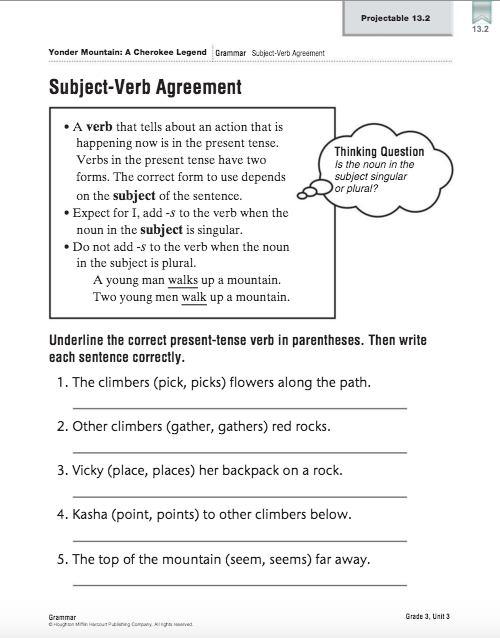 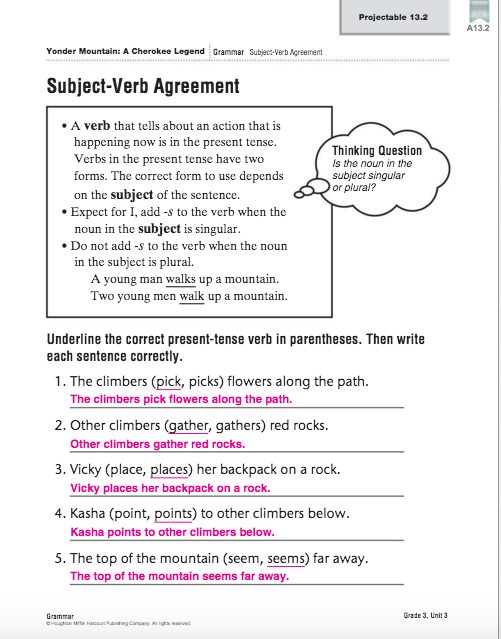 Projectable
Click here to go to short cuts
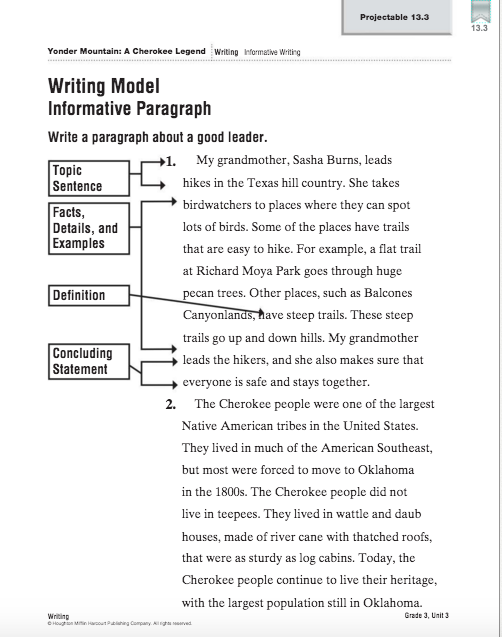 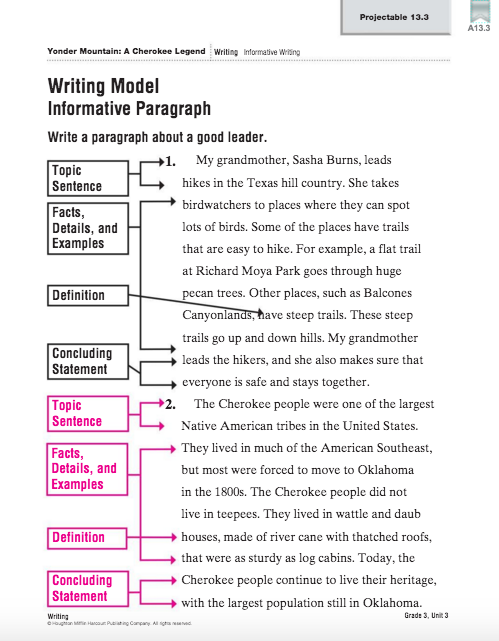 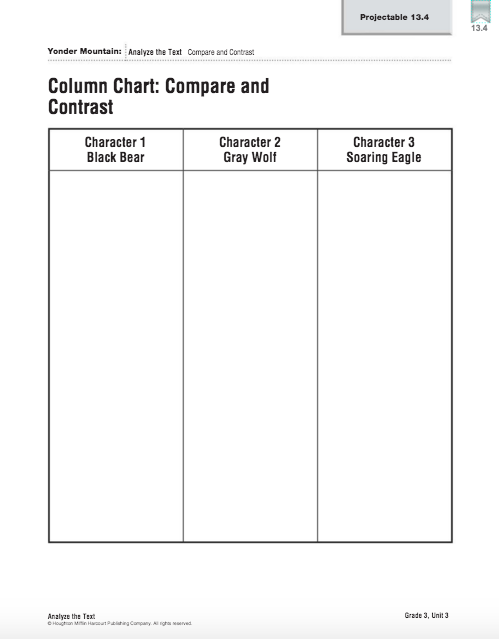 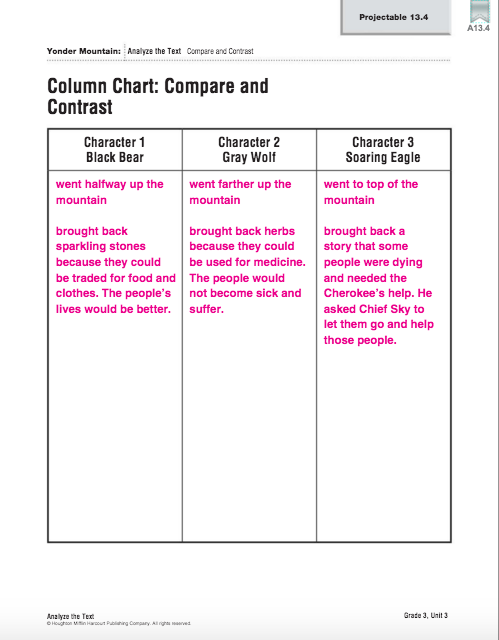 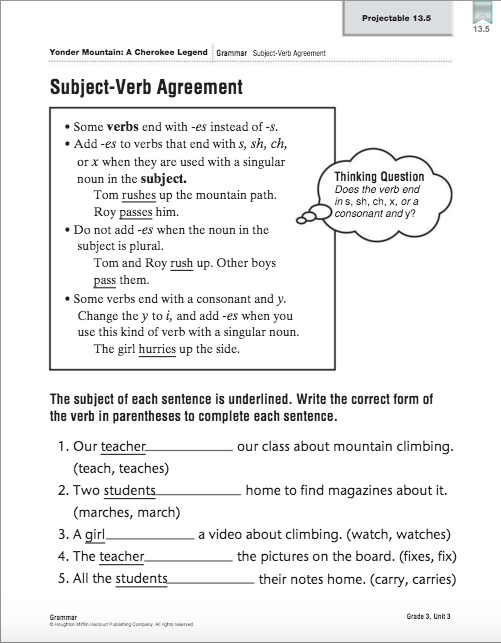 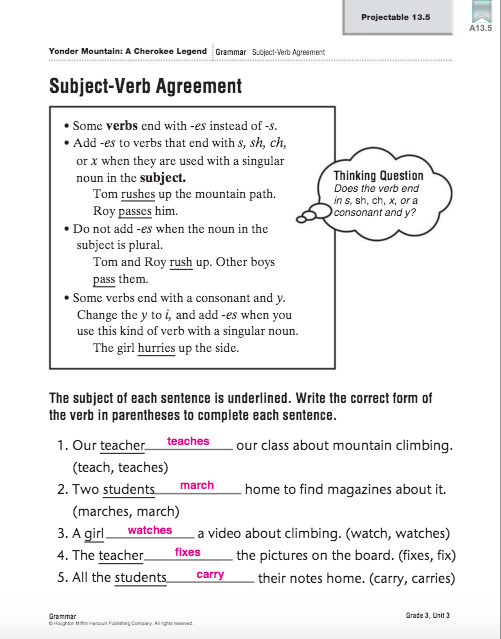 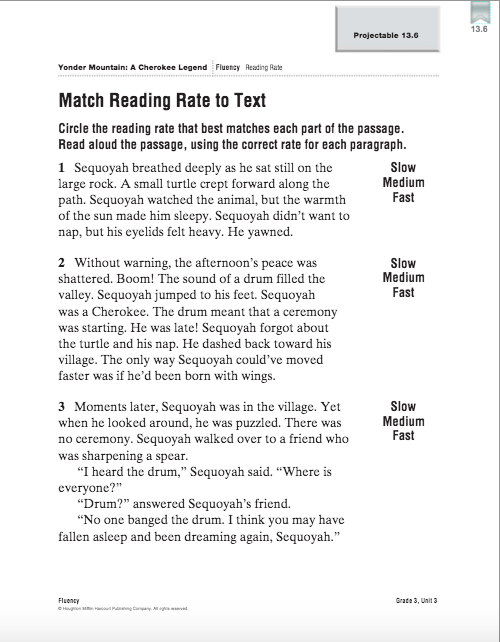 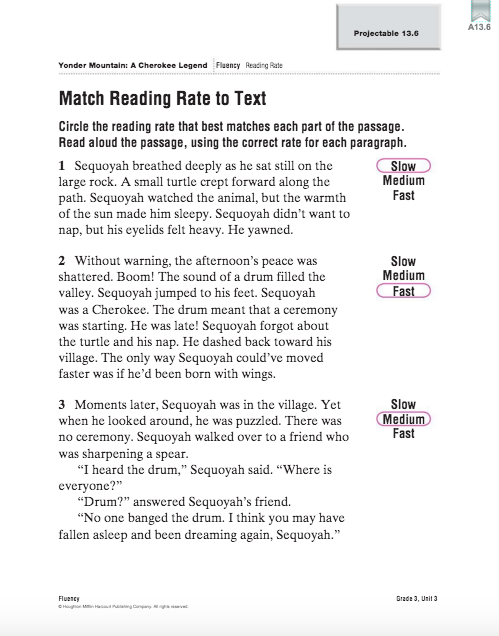 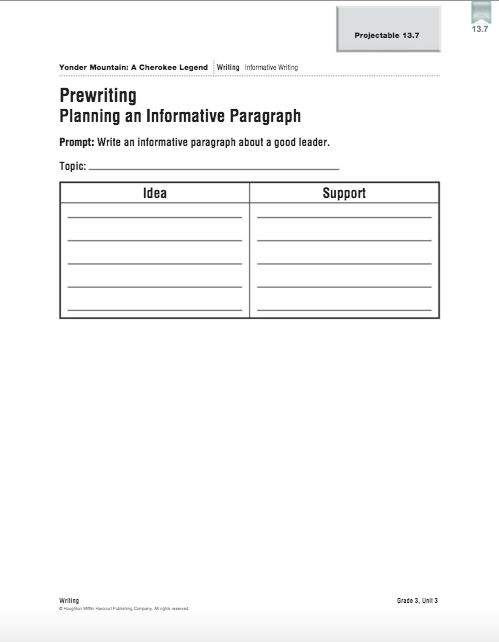 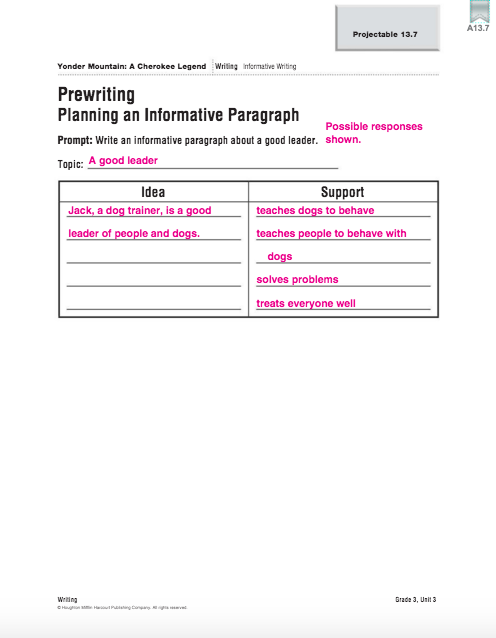 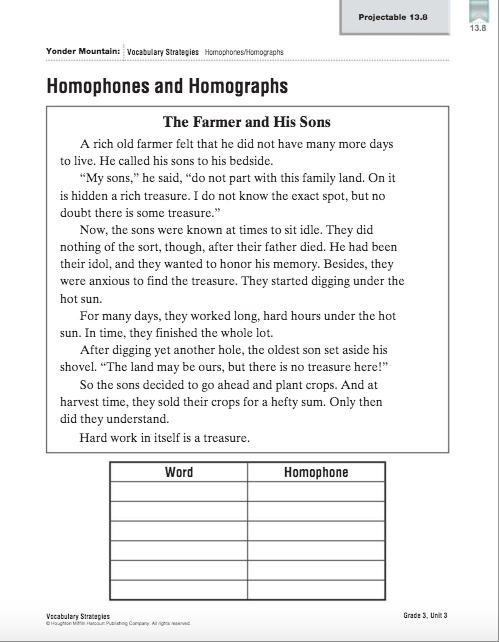 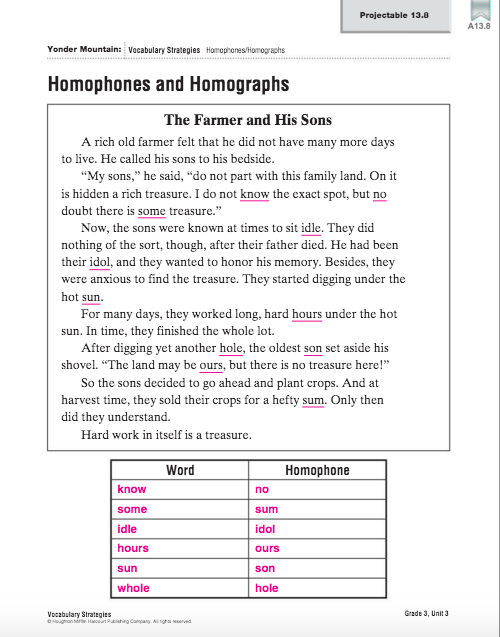 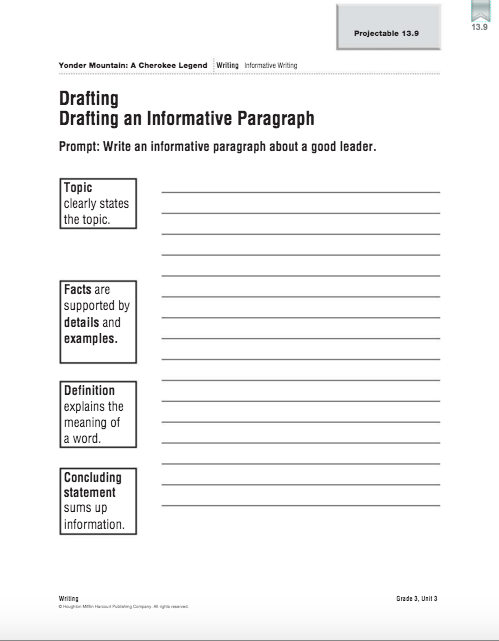 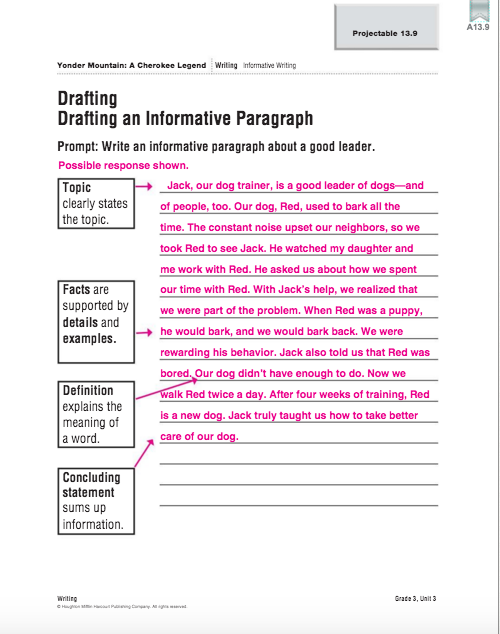 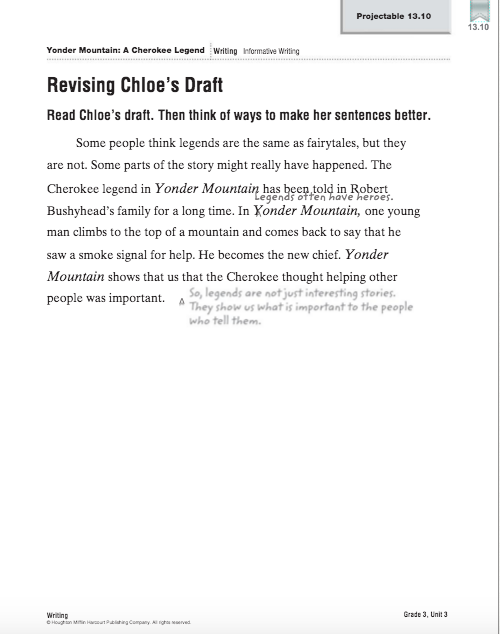 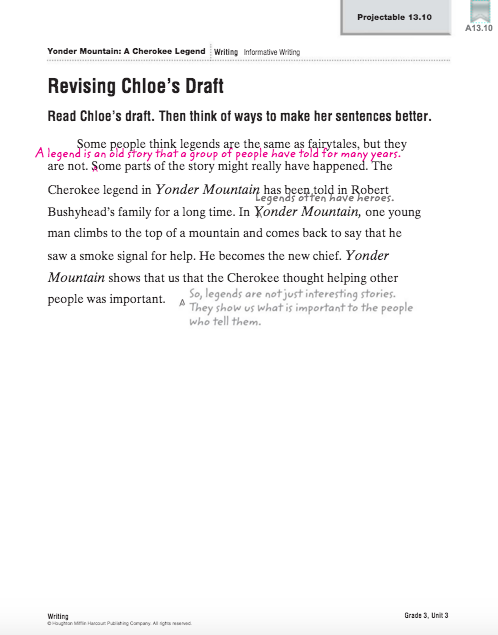 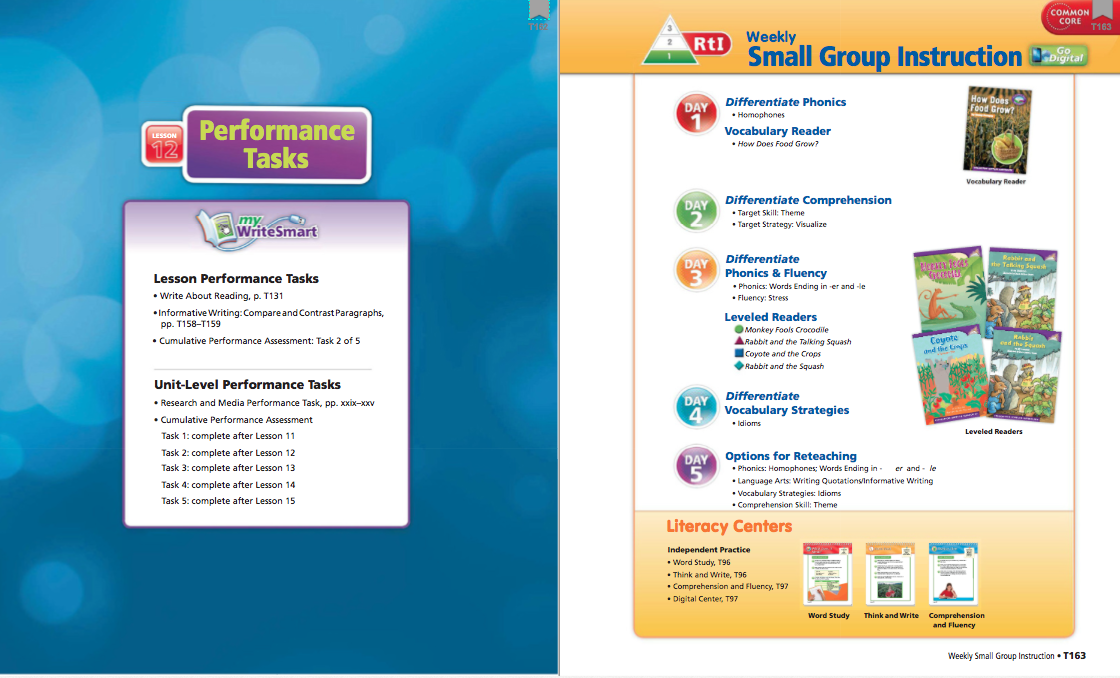